Josua und die Landnahme
(Bibelkurs, Teil 8/24)
Josua und die Landnahme   Einleitung   1.	Im Ostjordanland   2.	Josua, der Sohn Nuns   3.  Die Einnahme des Landes   4.  Die Verteilung des Landes   Schlusswort
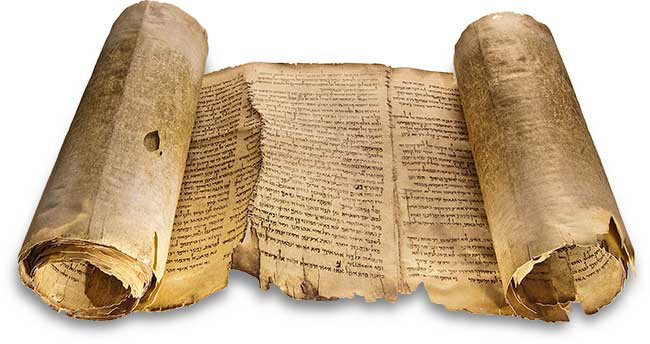 DIE «BIBLIOTHECA DIVINA»
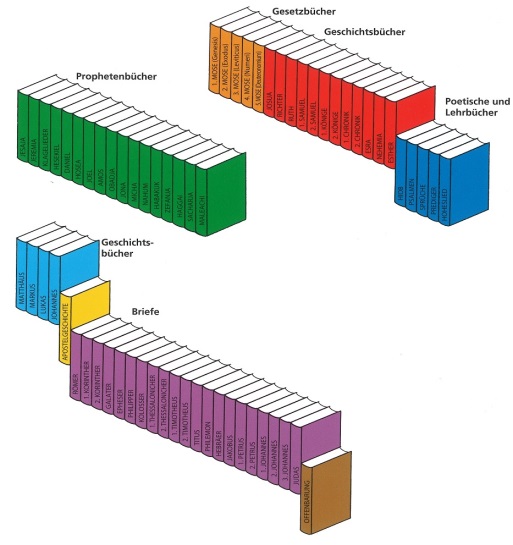 Bild aus: DOWLEY, Der grosse Bibelführer, S. 6.
Josua und die Landnahme   Einleitung   1.	Im Ostjordanland   2.	Josua, der Sohn Nuns   3.  Die Einnahme des Landes   4.  Die Verteilung des Landes   Schlusswort
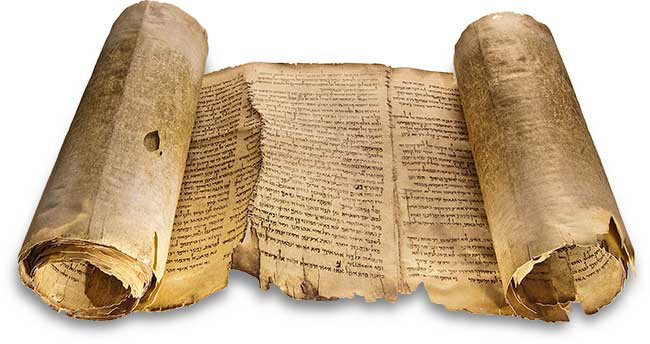 DER WEG DURCHS OSTJORDANLAND
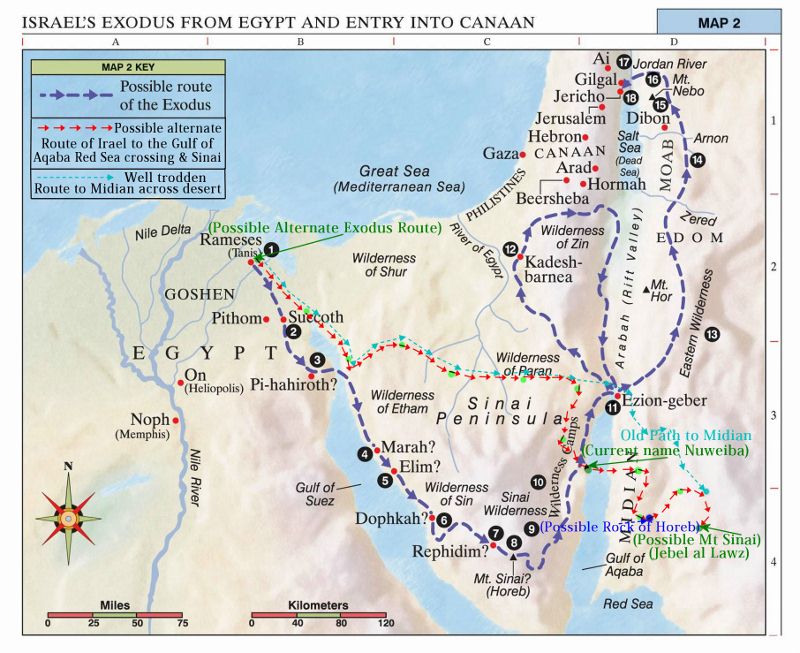 DER WEG INS OSTJORDANLAND
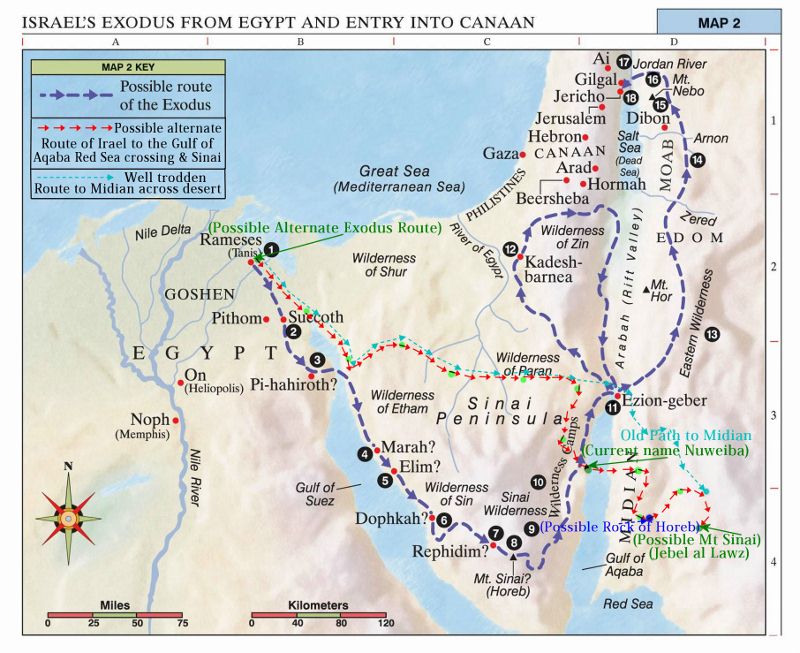 DAS BERGLAND VON EDOM
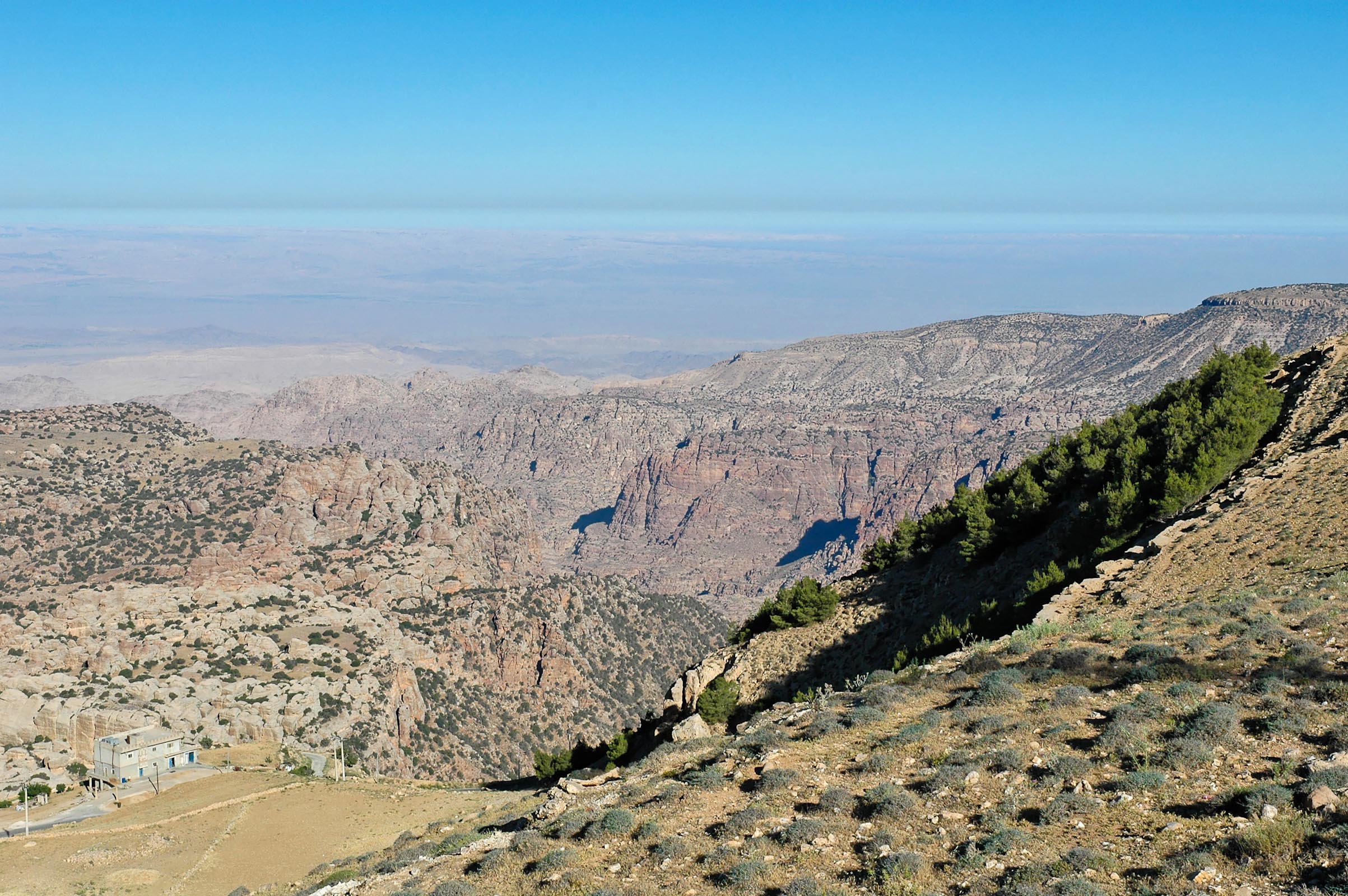 DER WEG INS OSTJORDANLAND
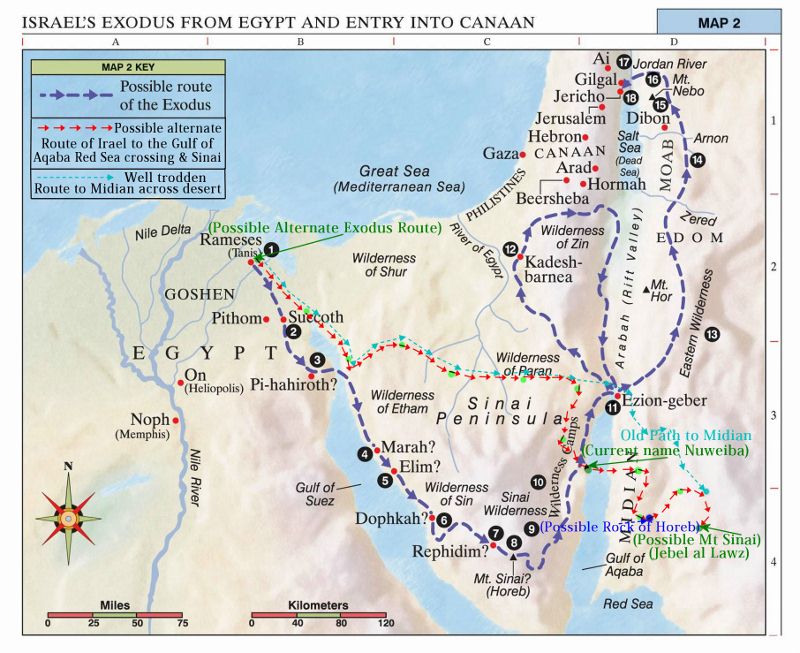 DAS OSTJORDANISCHE HOCHLAND
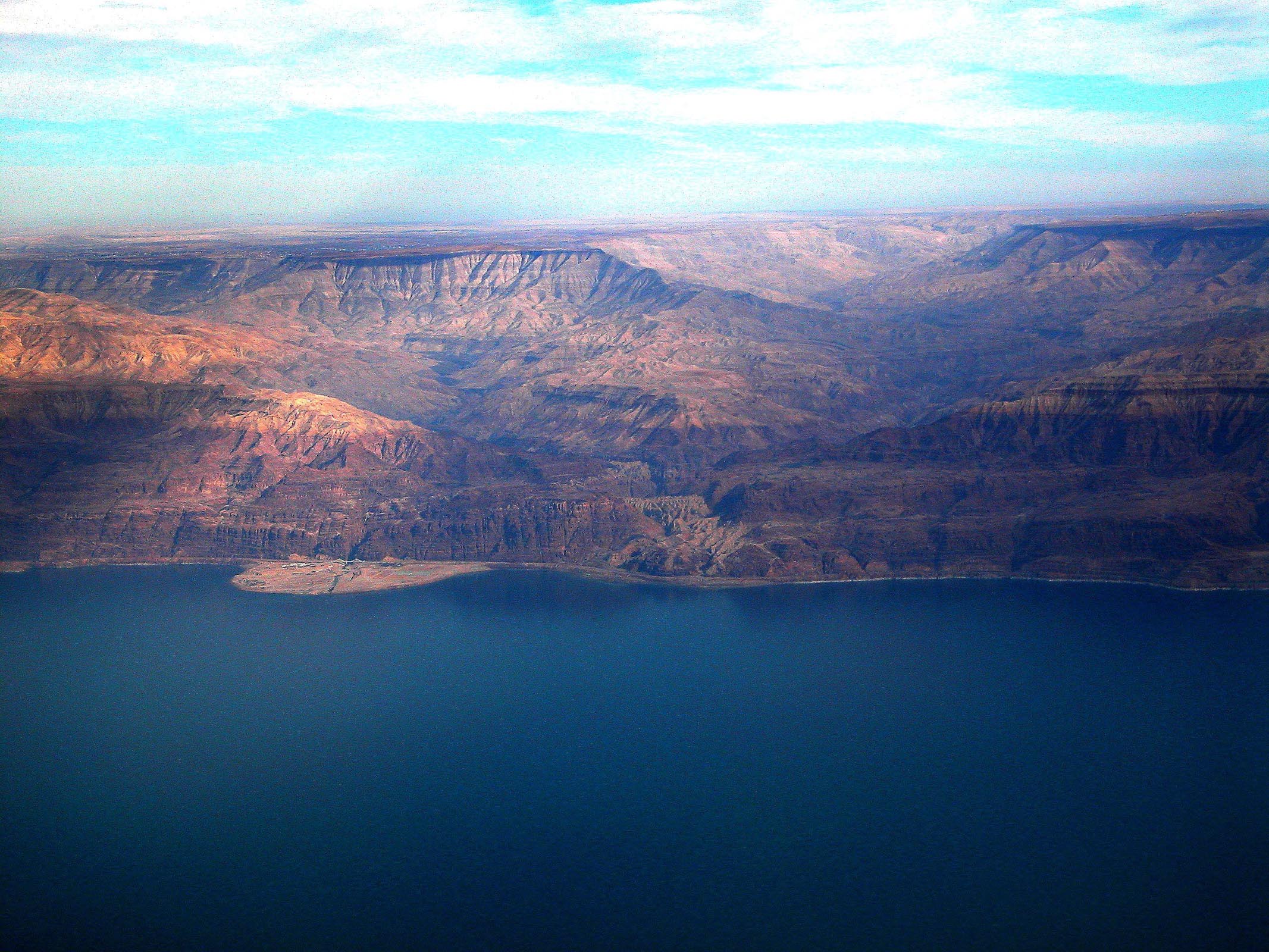 DAS ARNON-TAL
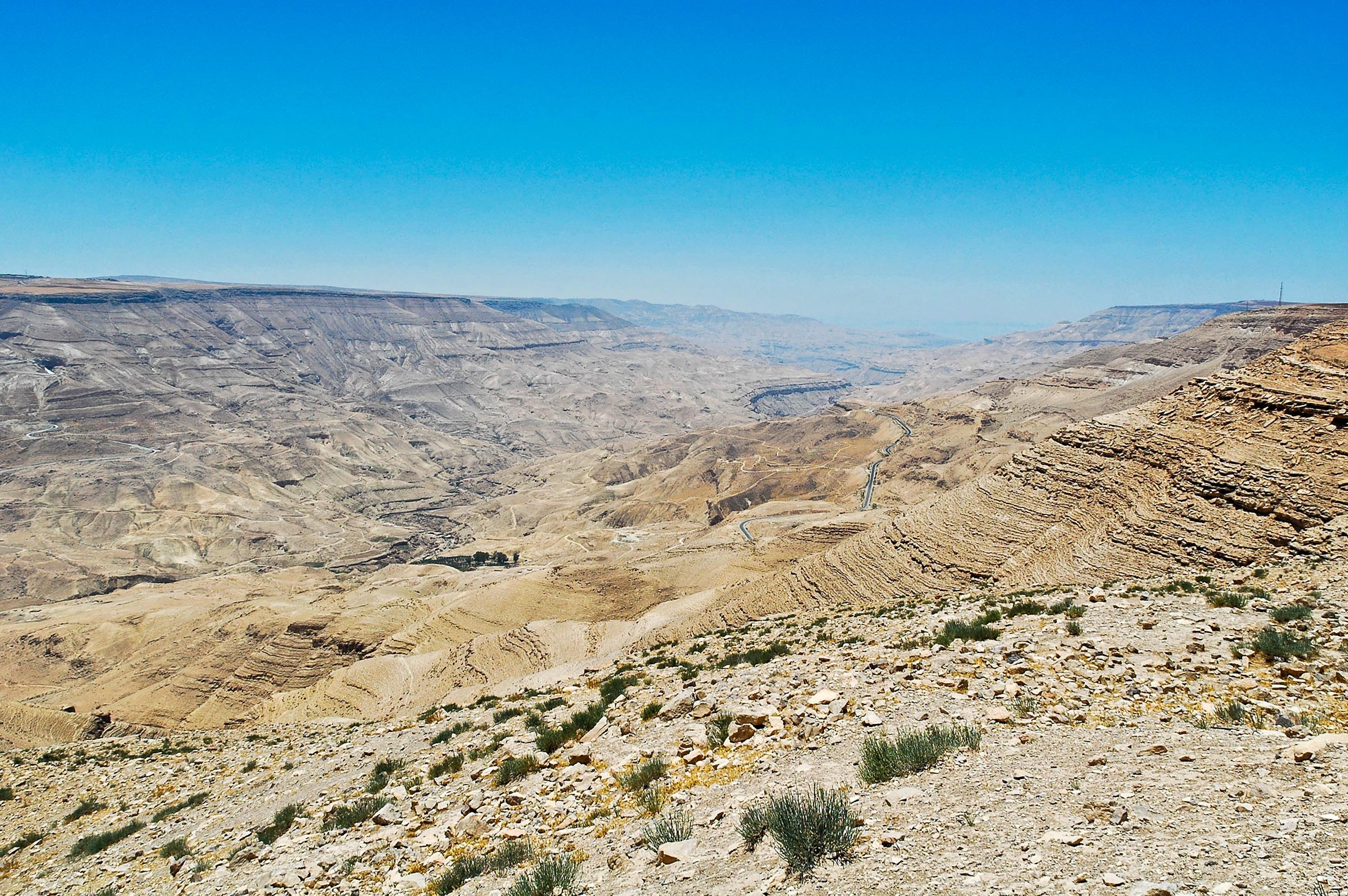 DER FLUSS ARNON
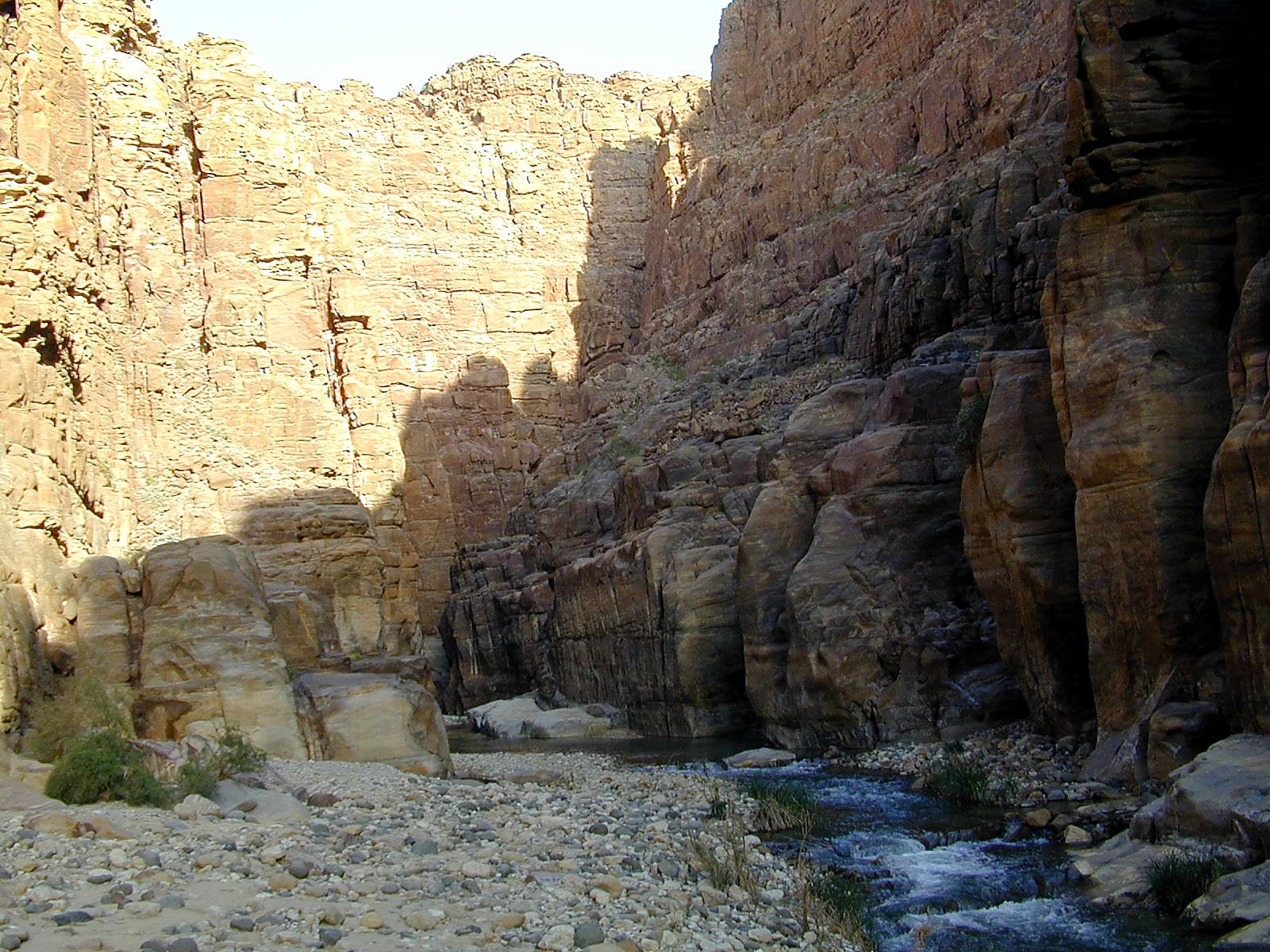 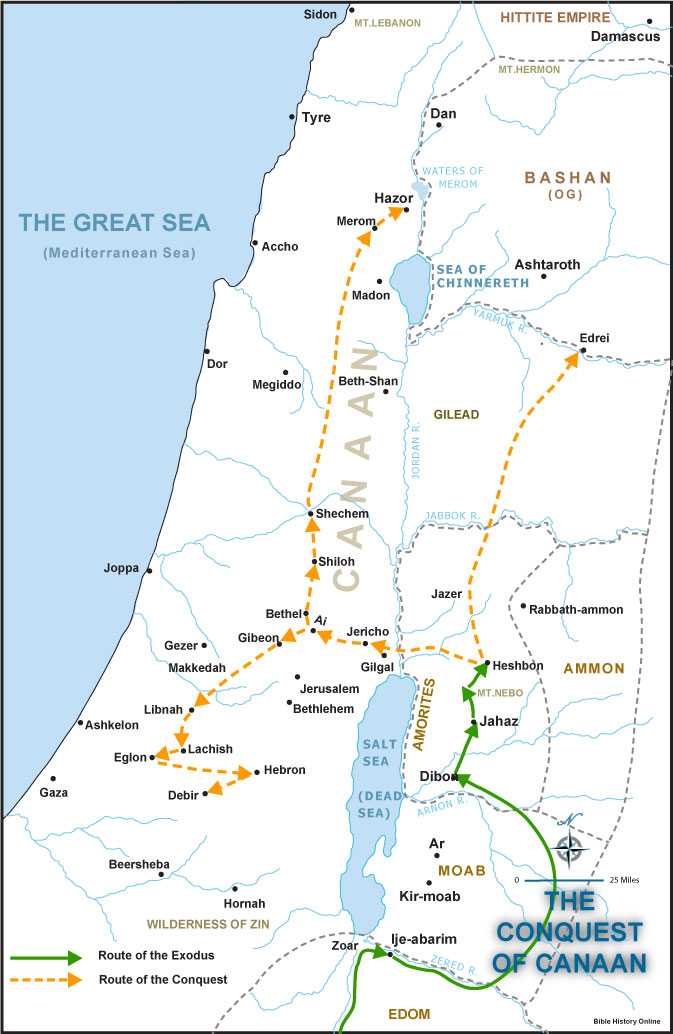 IN RICHTUNG MOAB
Bild: www.bible-history-com
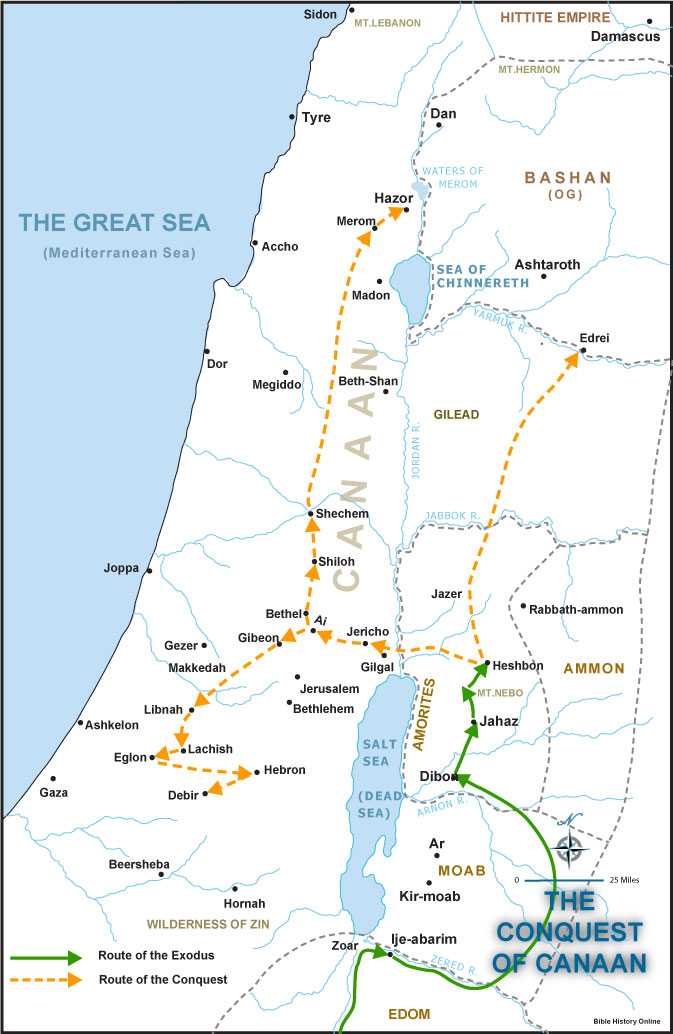 KÄMPFE IN MOAB
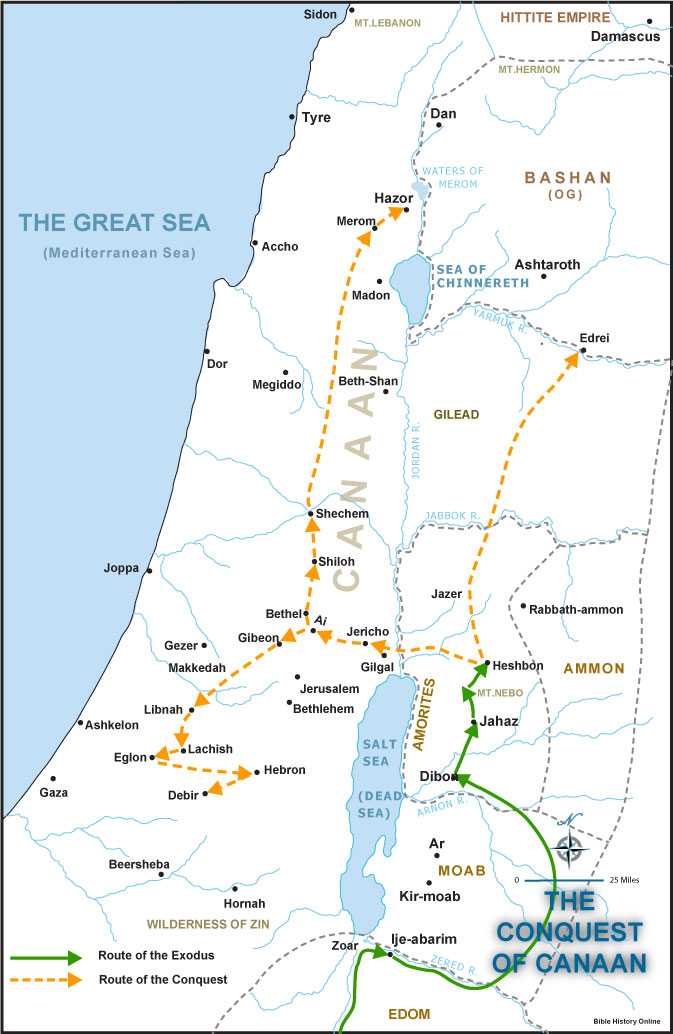 Bild: www.bible-history-com
DER FLUSS JABBOK
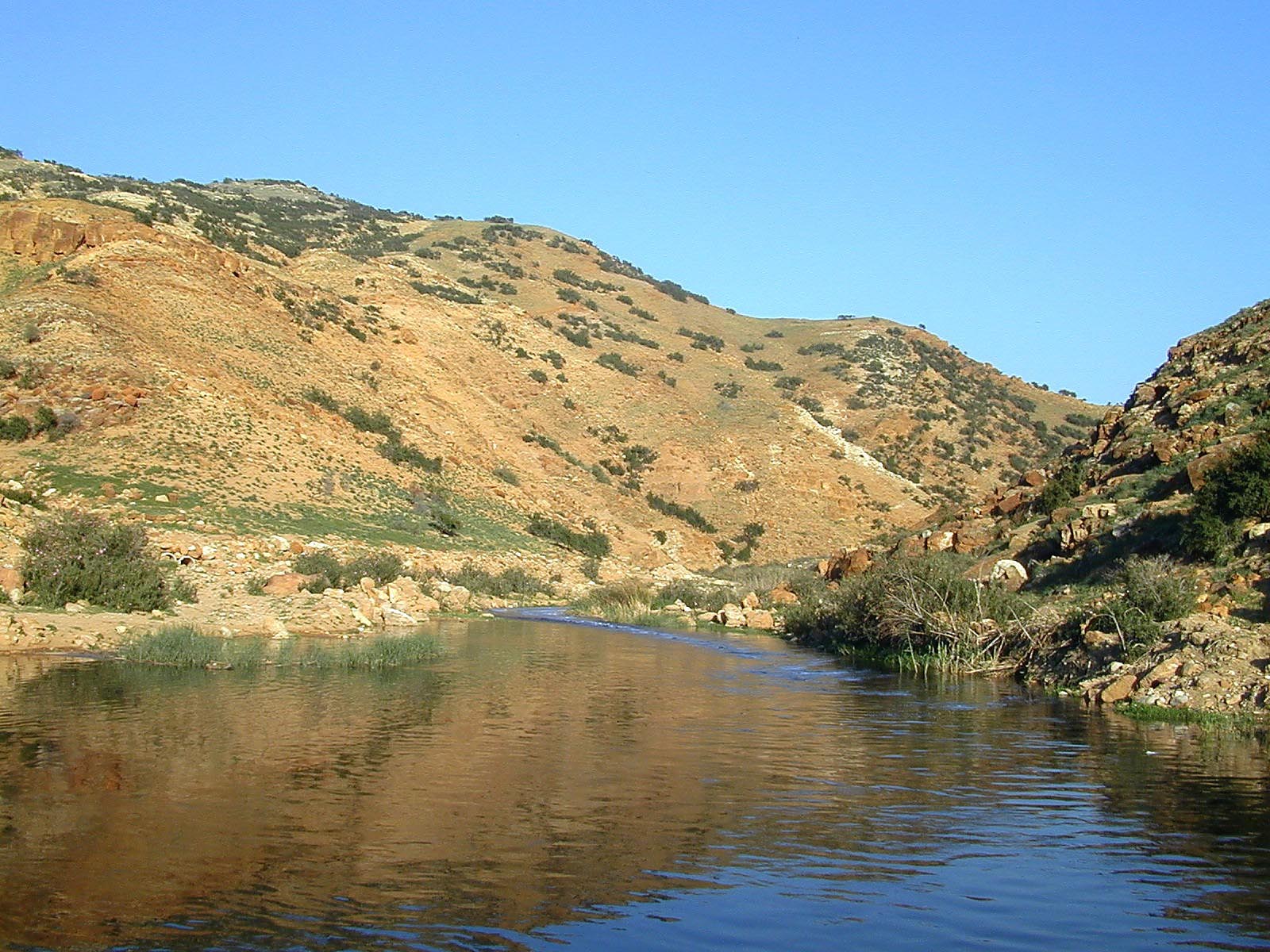 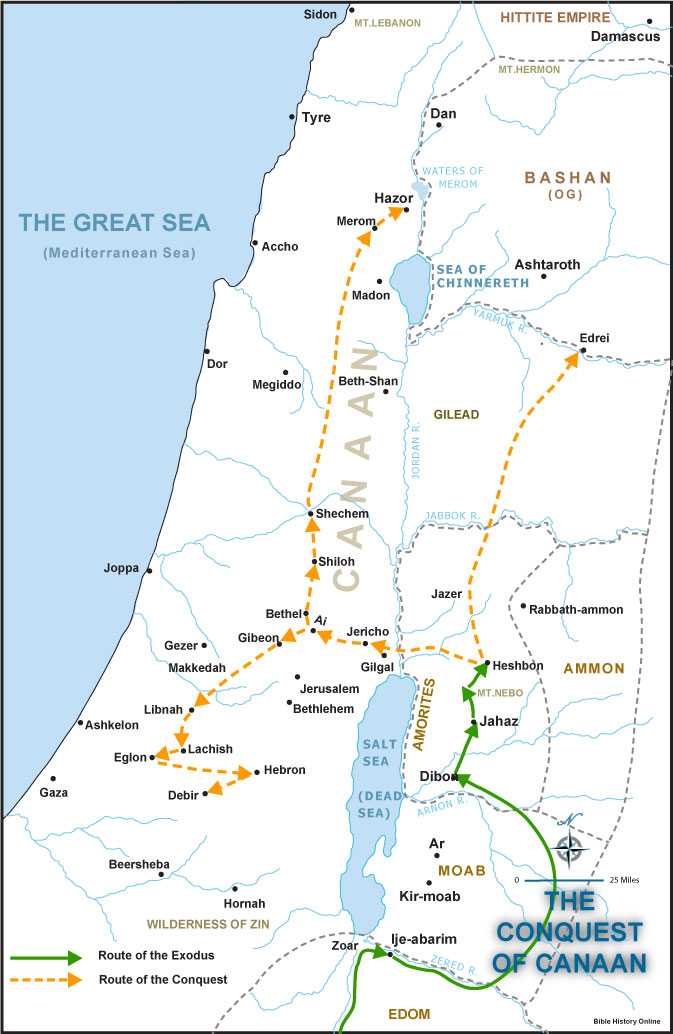 DER ANGRIFF AUS BASCHAN
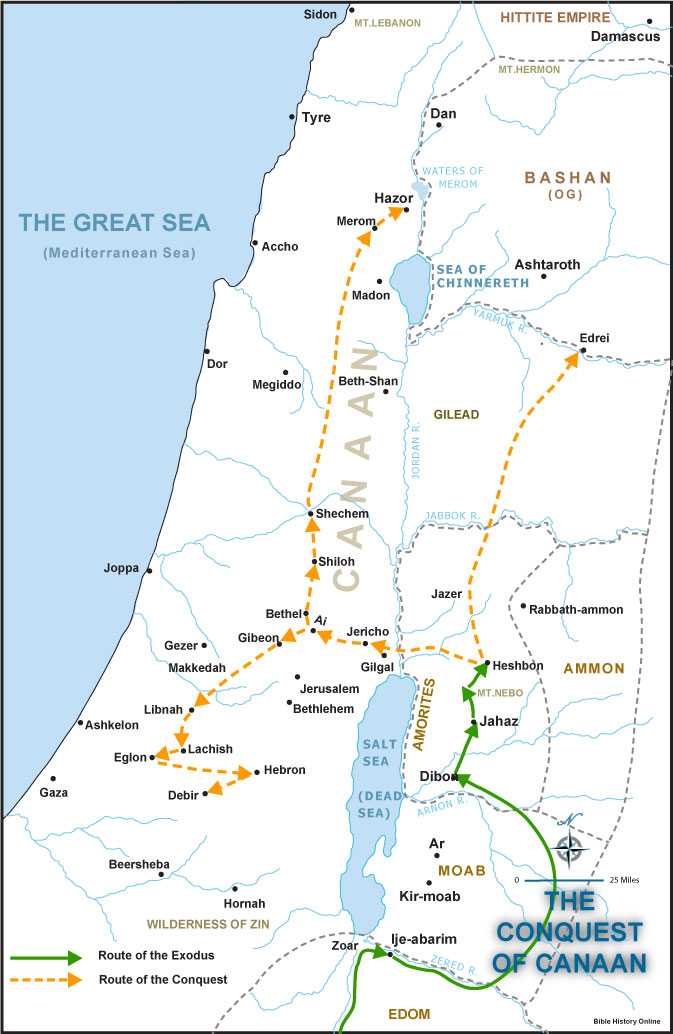 Bild: www.bible-history-com
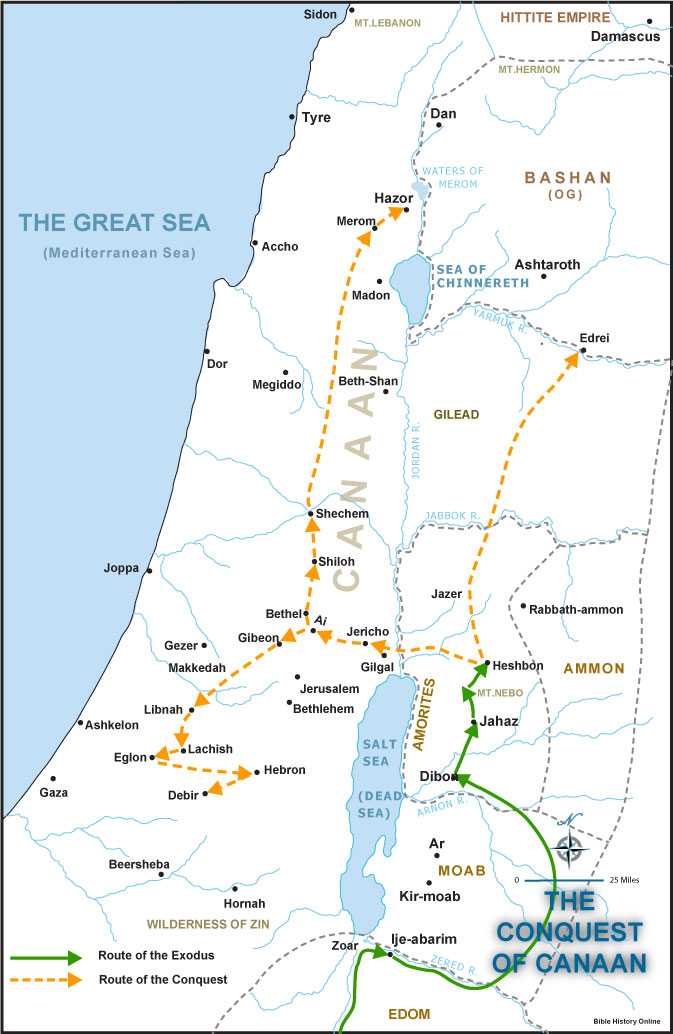 DER ANGRIFF AUS BASCHAN
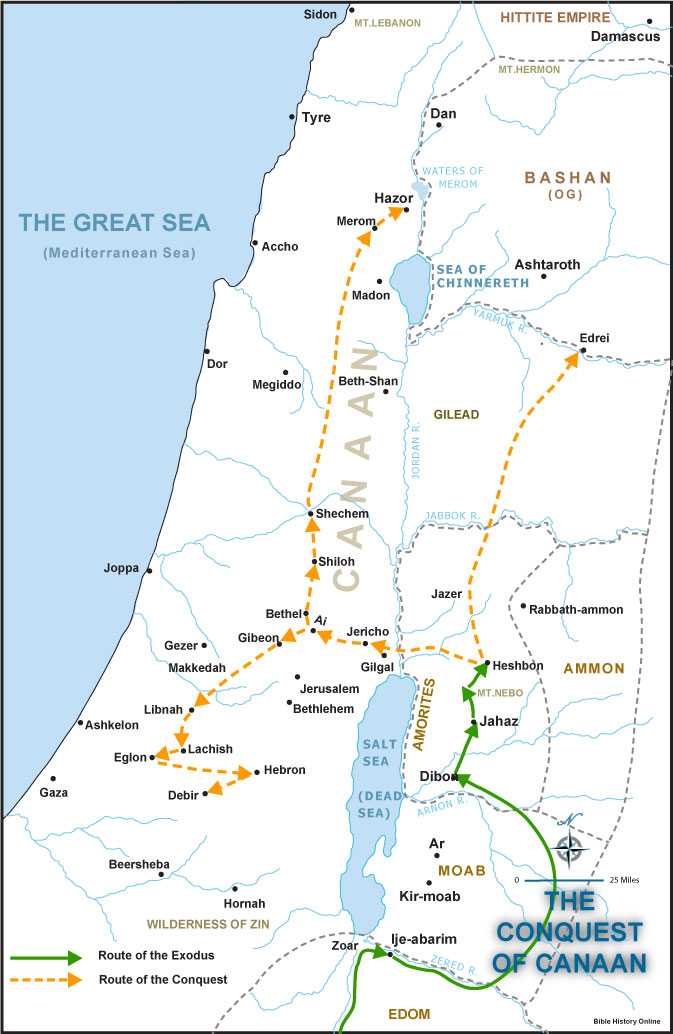 Bild: www.bible-history-com
DIE STAMMESANTEILE IM OSTEN
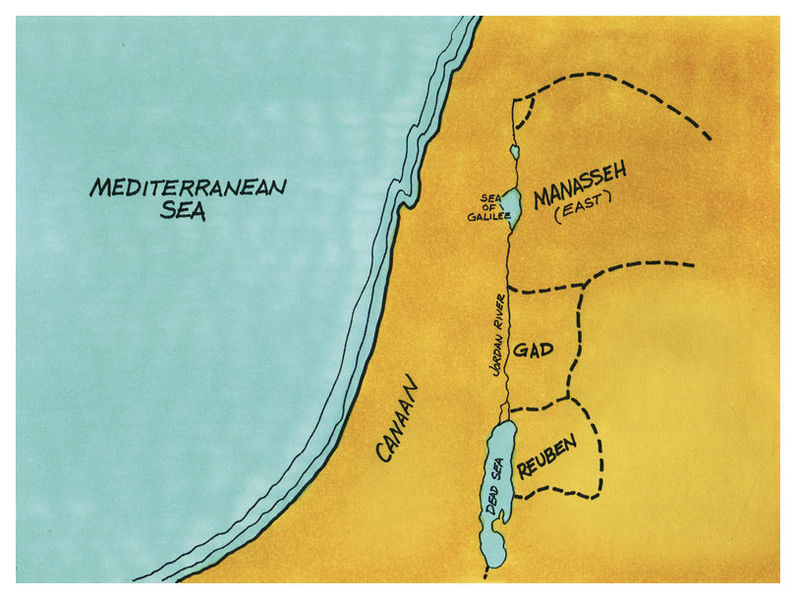 Bild: Biblical Illustrations by Jim Padgetts (1984), CC-BY-SA 3.0
DIE STEPPE VON MOAB
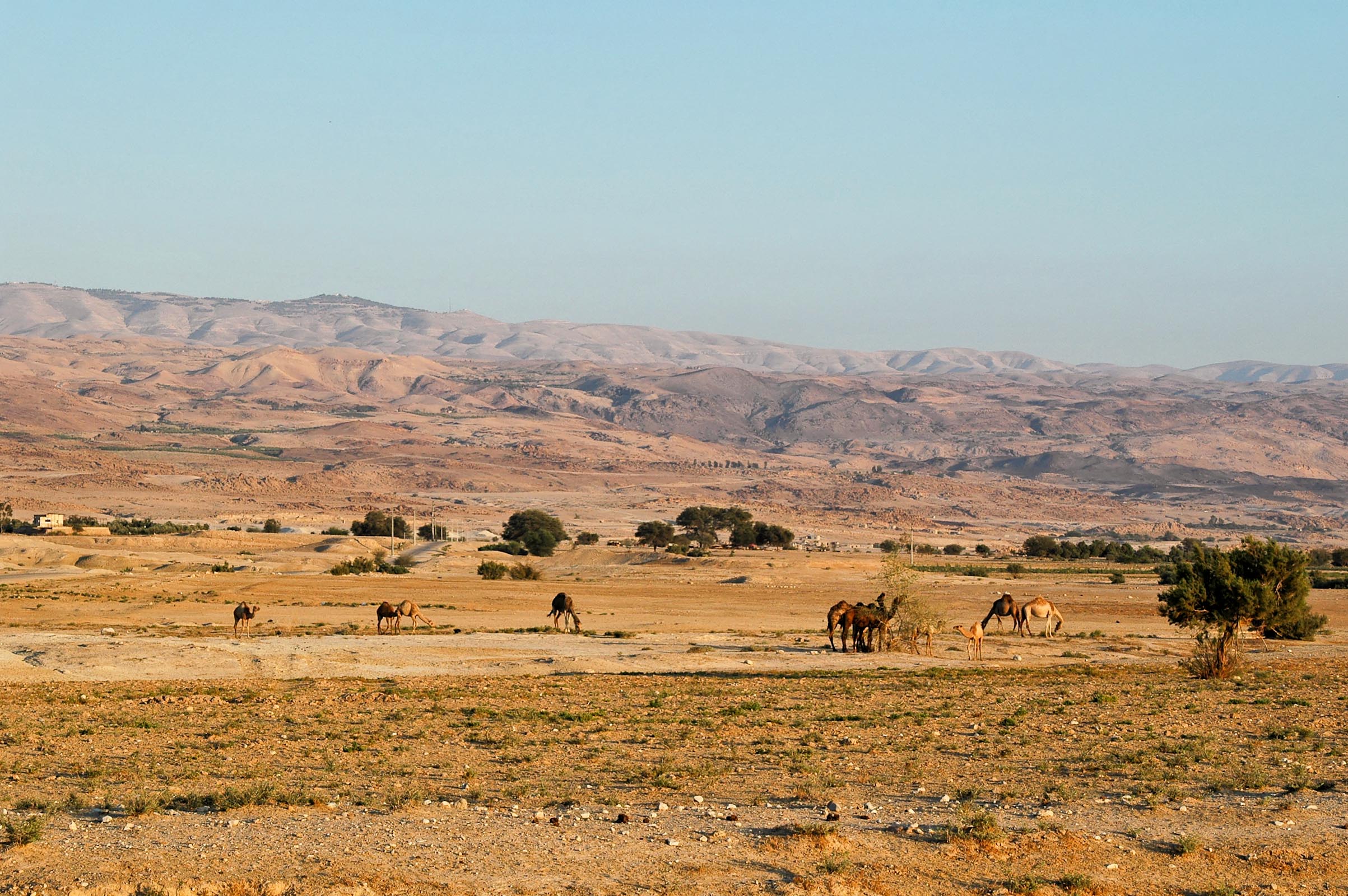 DER BERG NEBO
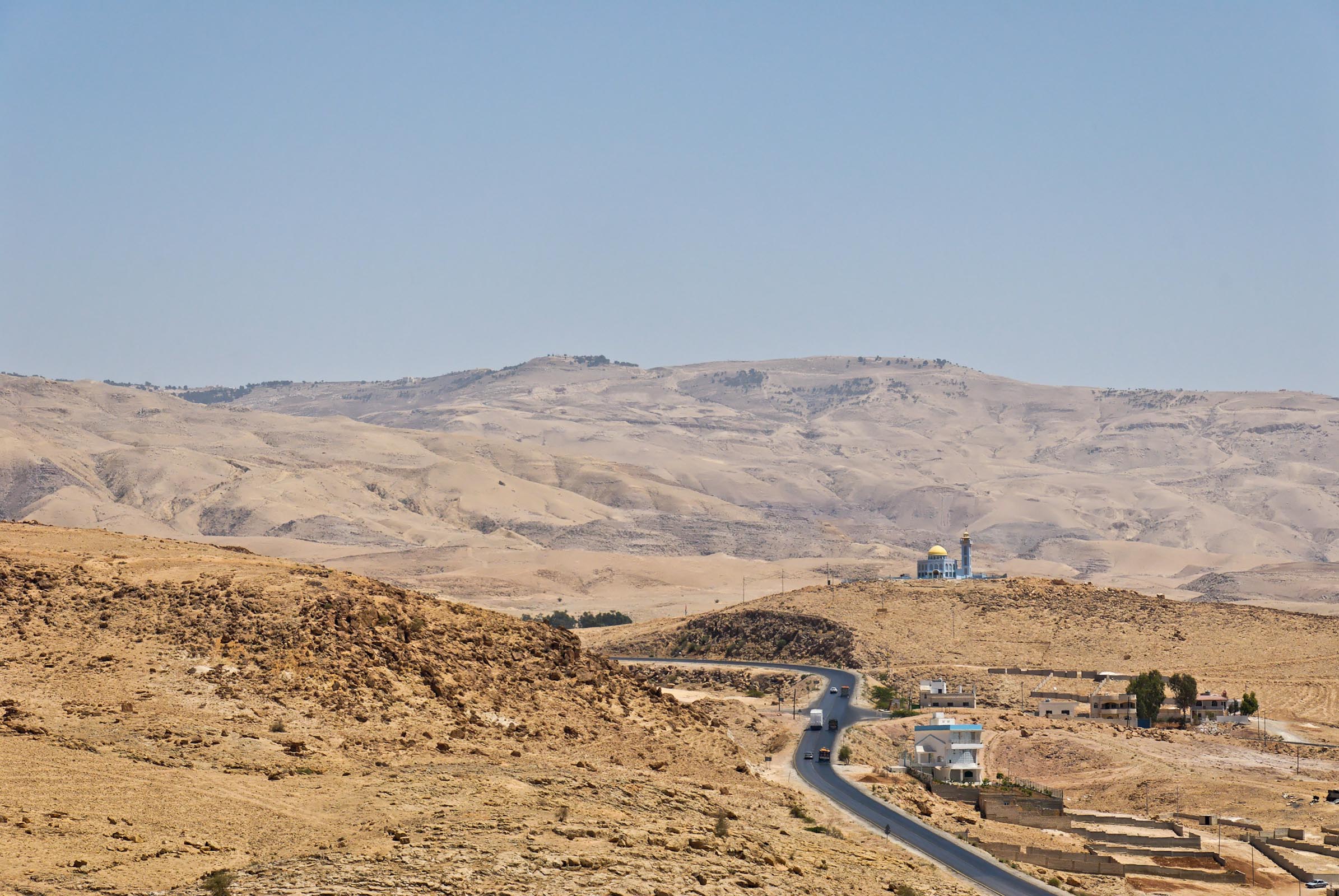 Josua und die Landnahme   Einleitung   1.	Im Ostjordanland   2.	Josua, der Sohn Nuns   3.  Die Einnahme des Landes   4.  Die Verteilung des Landes   Schlusswort
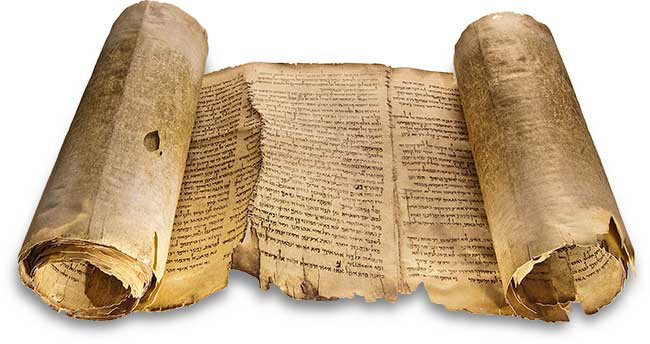 JOSUA, DER SOHN NUNS
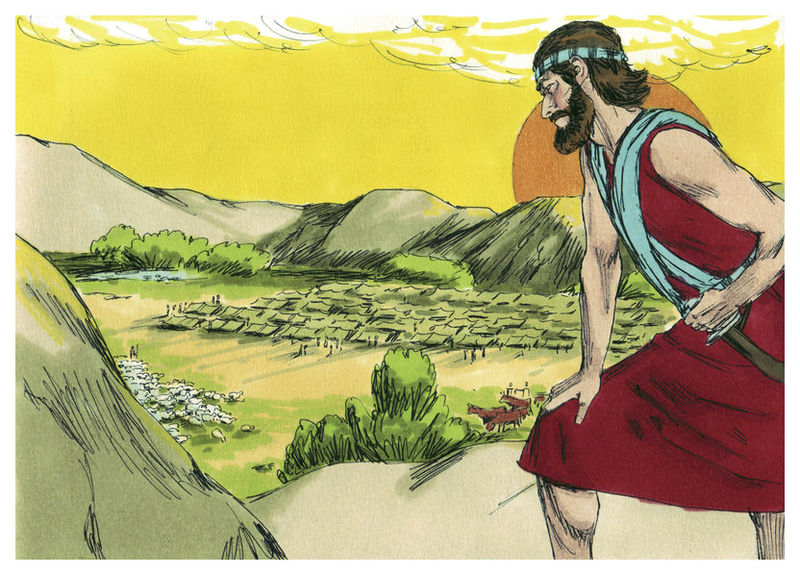 Bild: Biblical Illustrations by Jim Padgetts (1984), CC-BY-SA 3.0
4Mo 13,30b: Lasst uns nur hinaufziehen und es [= das Land] in Besitz nehmen, denn wir werden es gewiss bezwingen.
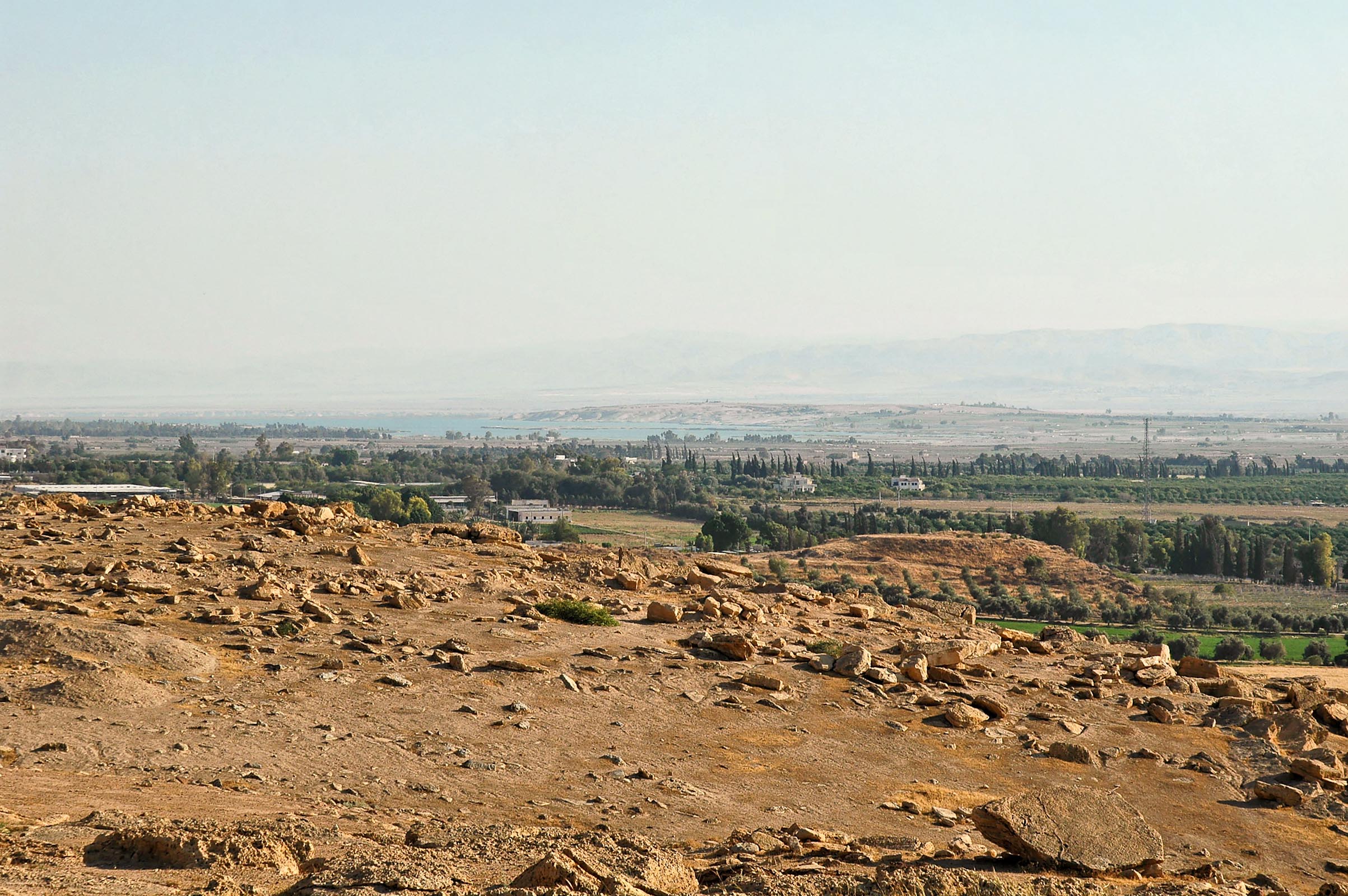 JOSUA, DER SOHN NUNS
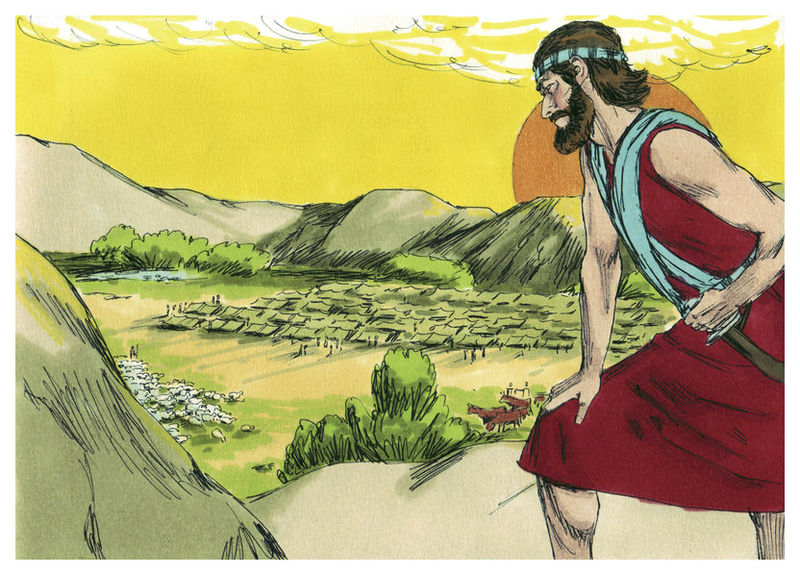 Bild: Biblical Illustrations by Jim Padgetts (1984), CC-BY-SA 3.0
5Mo 34,10a: Und es stand in Israel kein Prophet mehr auf wie Mose.
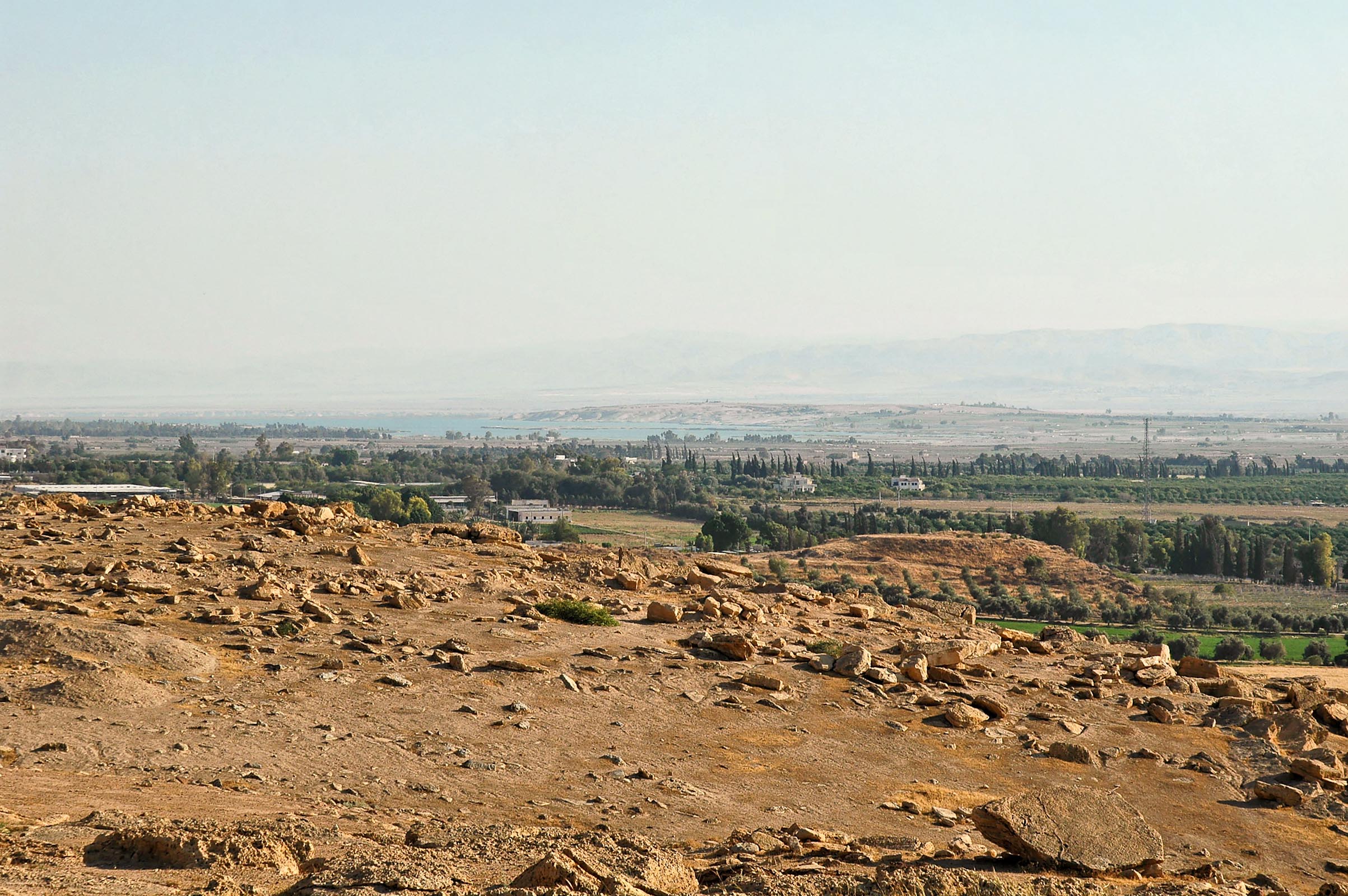 Jos 1,5b: Wie ich mit Mose gewesen bin, werde ich mit dir sein; ich werde dich nicht aufgeben und dich nicht verlassen!
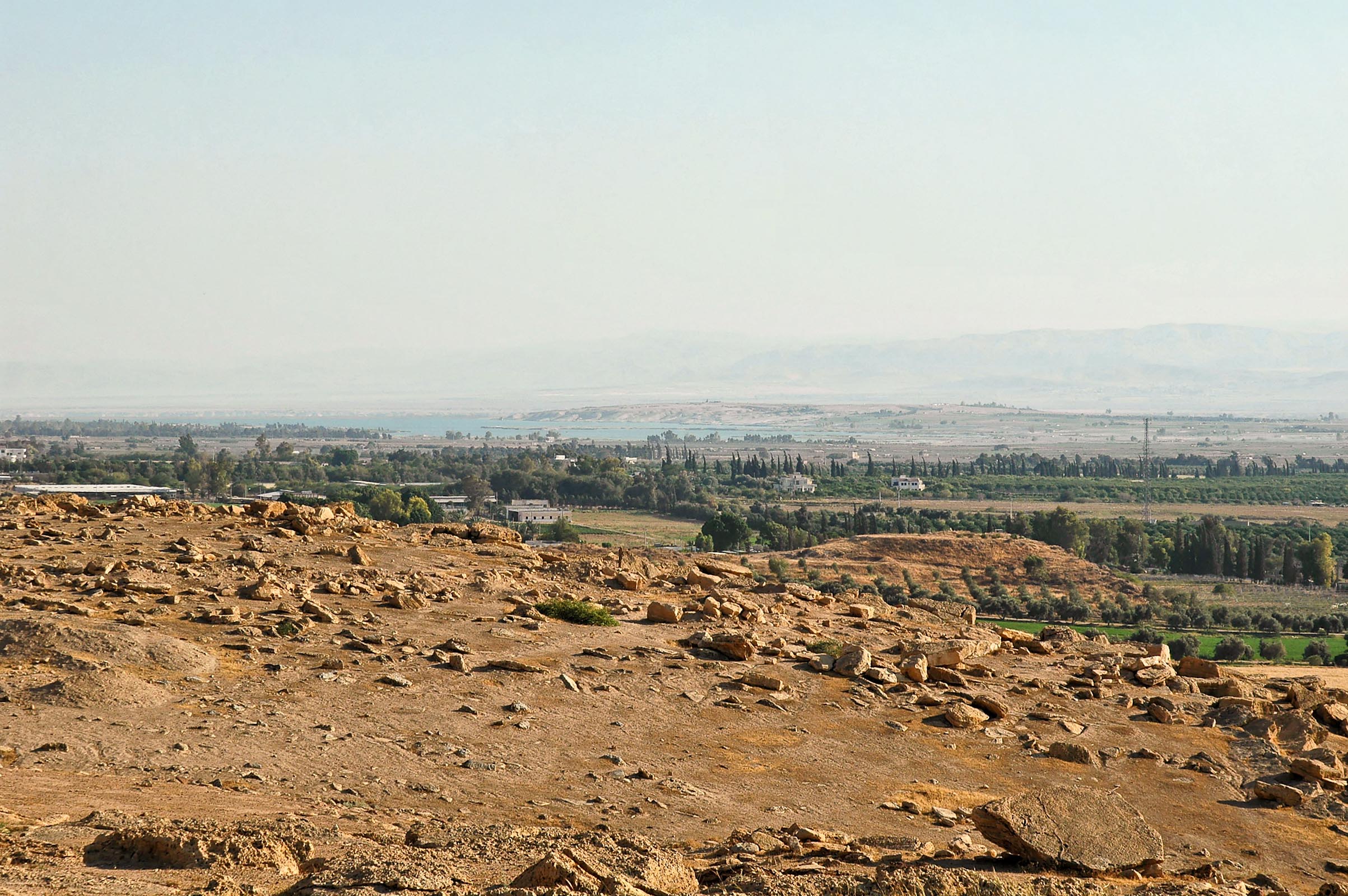 Jos 1,6.7.9: Sei mutig und stark! (Elberfelder); Sei getrost und unverzagt (Luther).
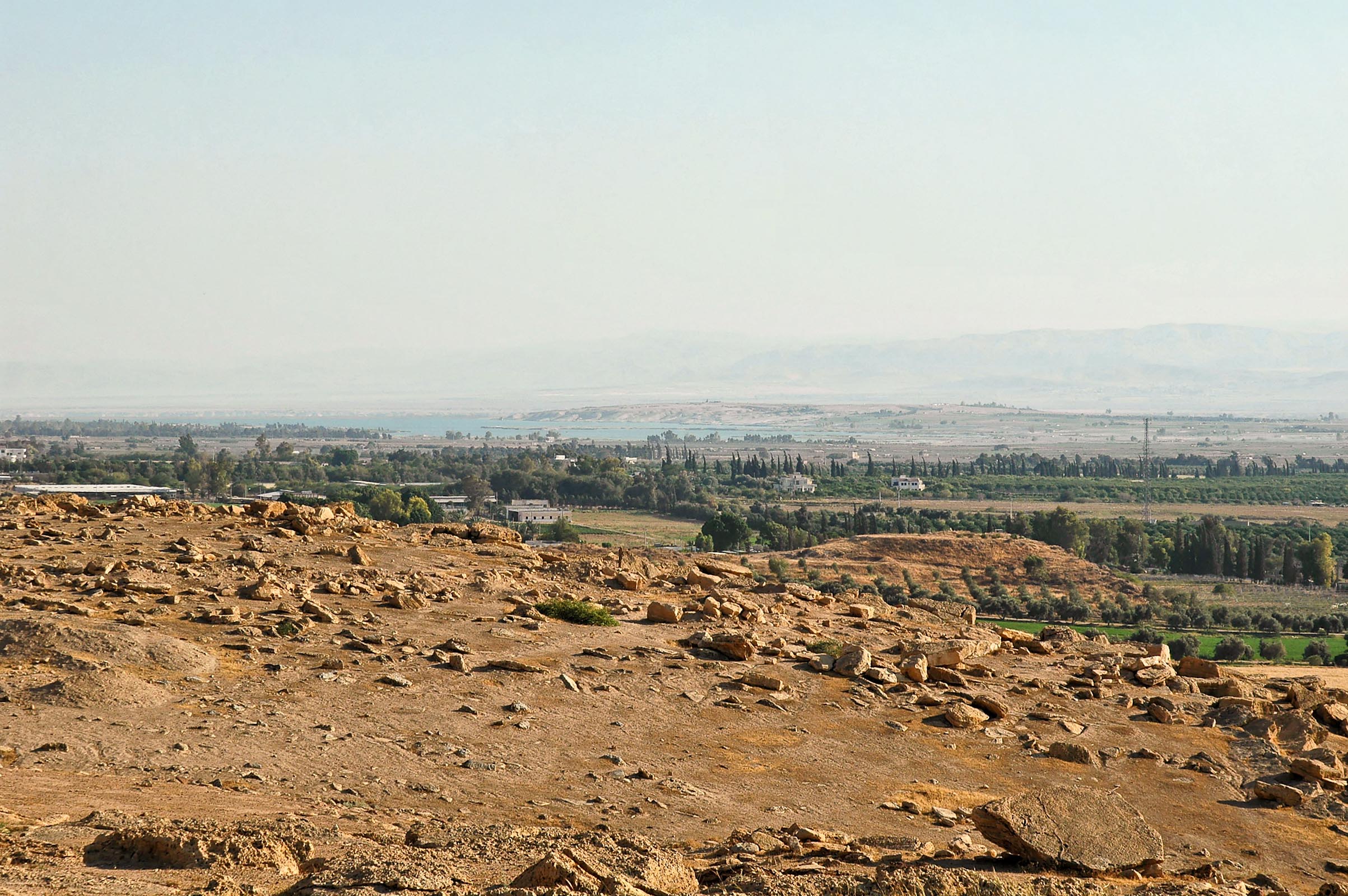 Jos 1,6: Sei stark und mutig! Denn du, du sollst diesem Volk das Land als Erbe austeilen, das ihnen zu geben ich ihren Vätern geschworen habe.
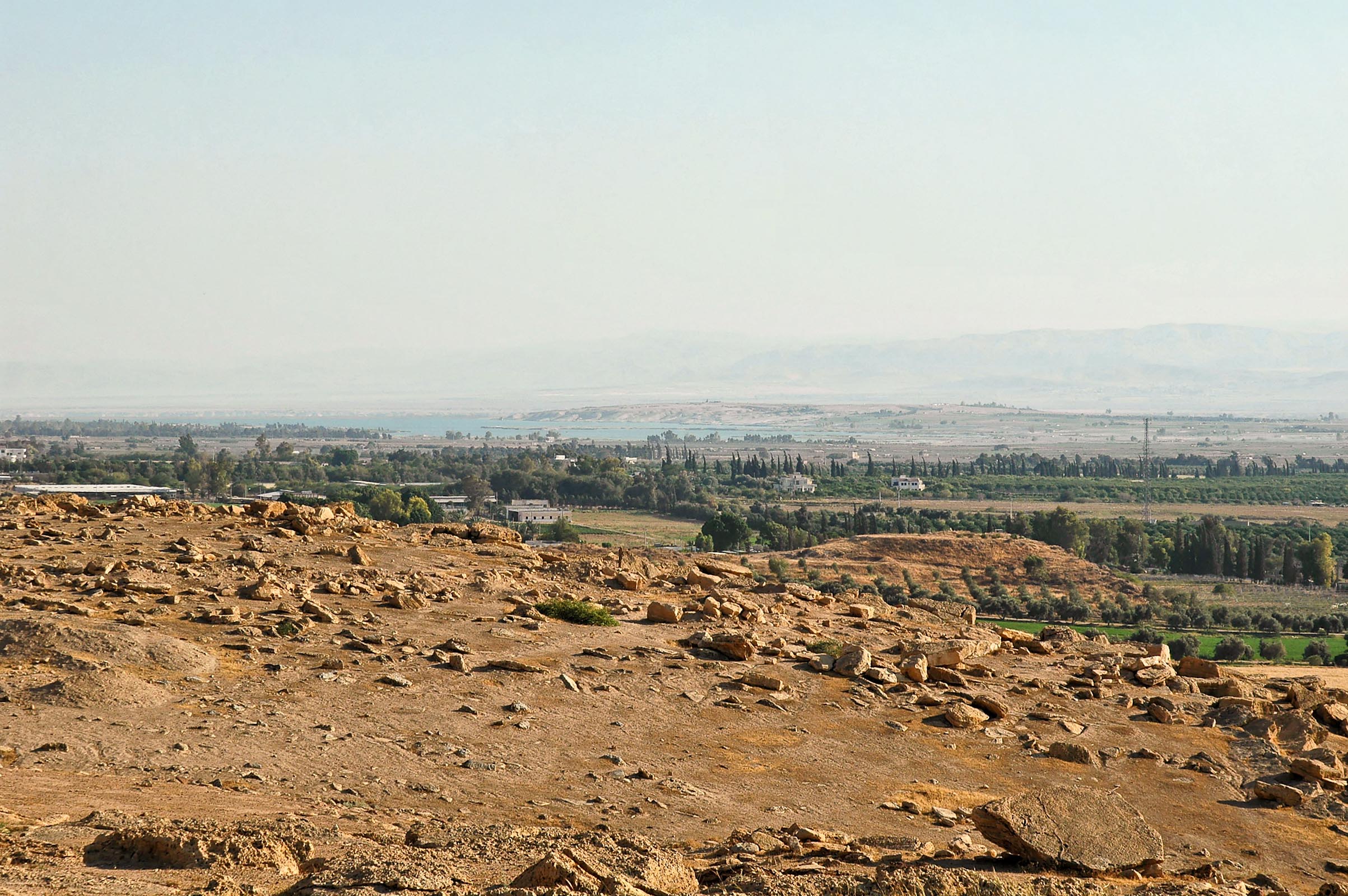 DAS BUCH JOSUA
DAS BUCH JOSUA
DAS BUCH JOSUA
Josua und die Landnahme   Einleitung   1.	Im Ostjordanland   2.	Josua, der Sohn Nuns   3.  Die Einnahme des Landes   4.  Die Verteilung des Landes   Schlusswort
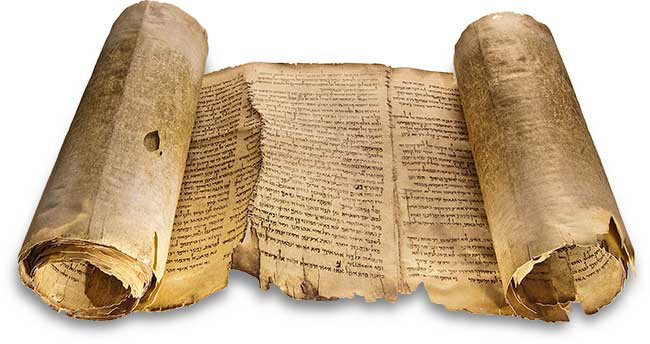 Die Einnahme des Landes   1.	Jericho und Ai   2.	Der Feldzug im Süden   3.  Der Feldzug im Norden
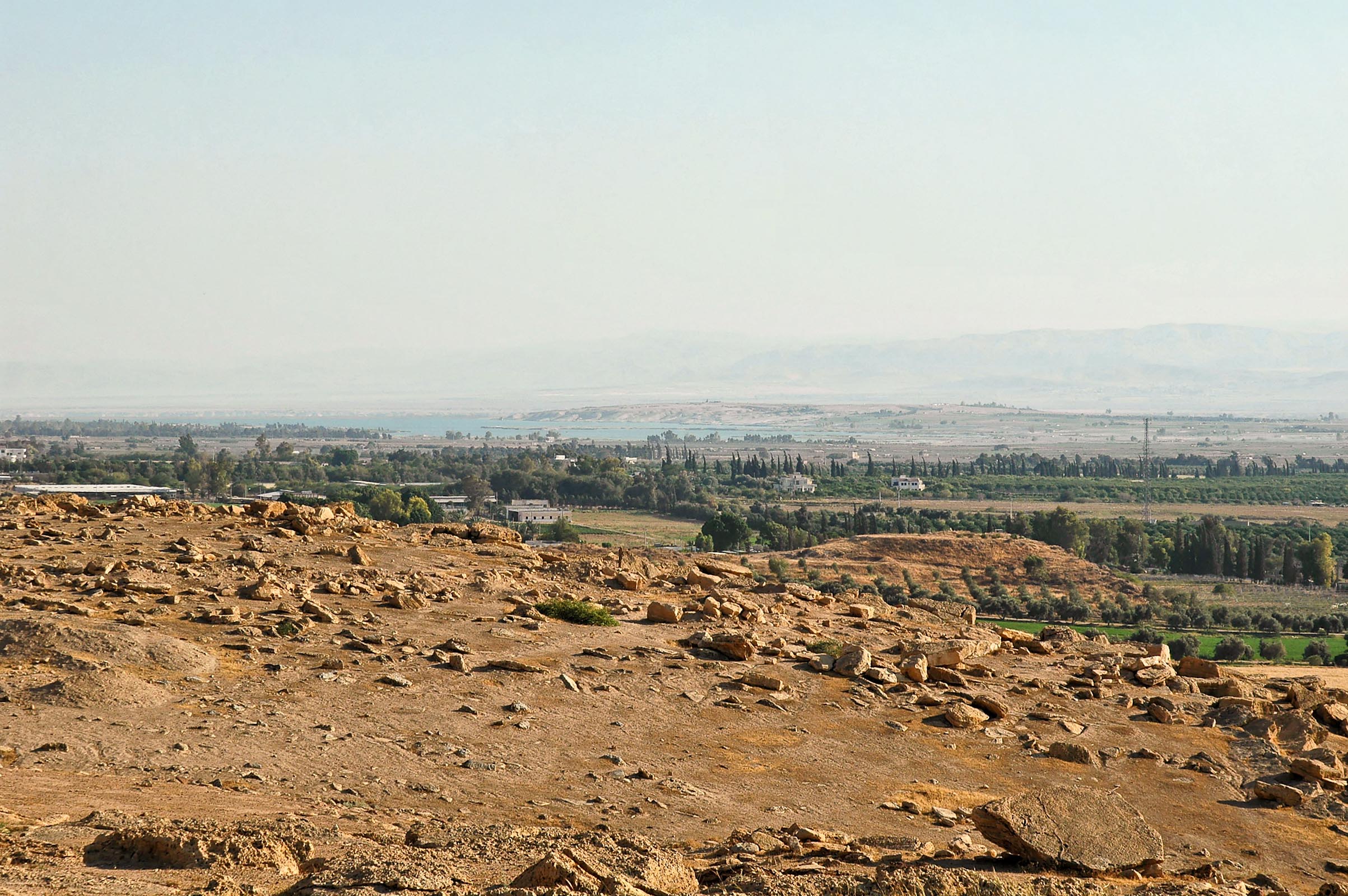 DIE ÜBERQUERUNG DES JORDANS
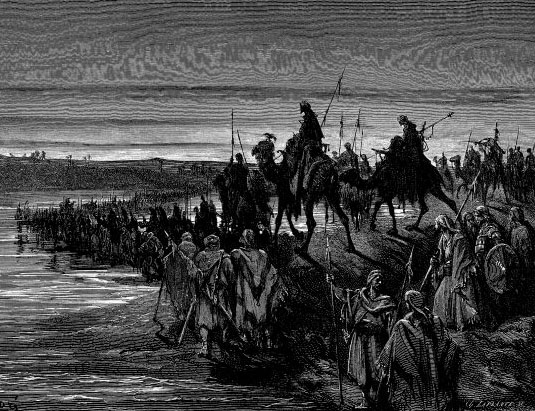 Bild: Gustave Dore (1883)
DER JORDAN WIRD BEI ADAM GESTAUT
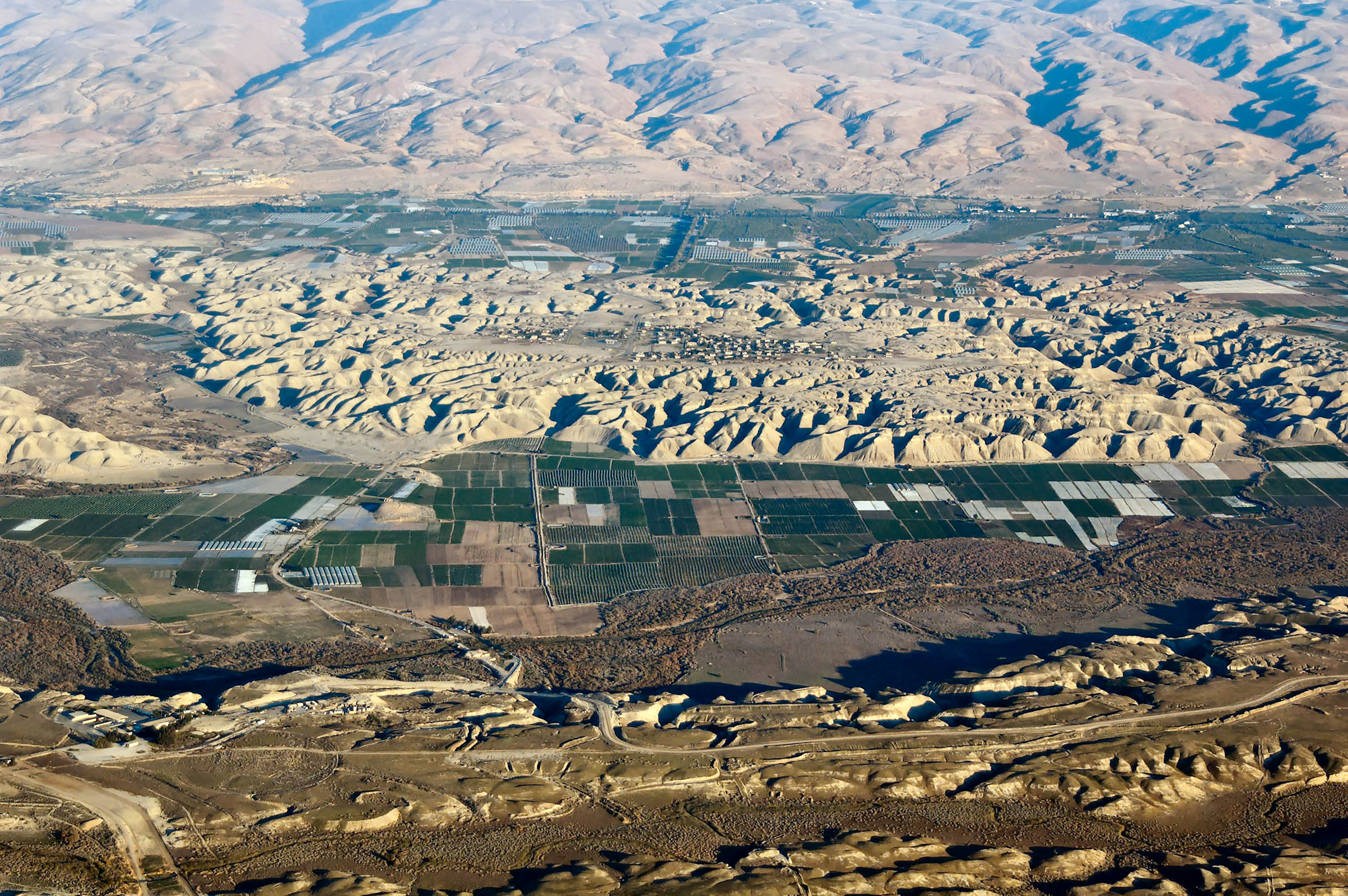 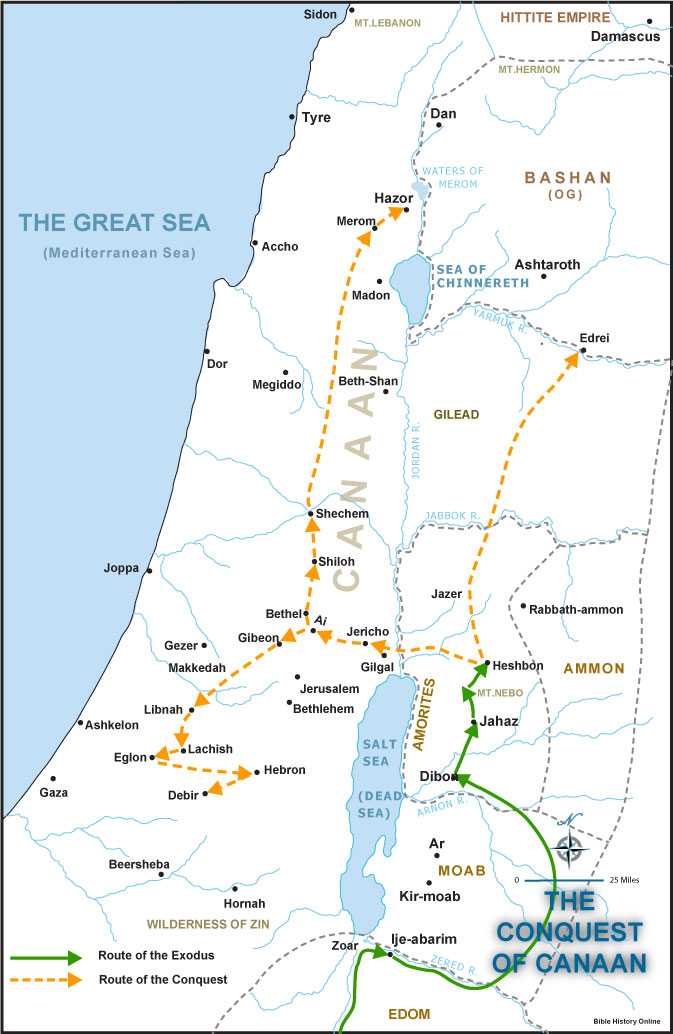 VON GILGAL NACH JERICHO UND AI
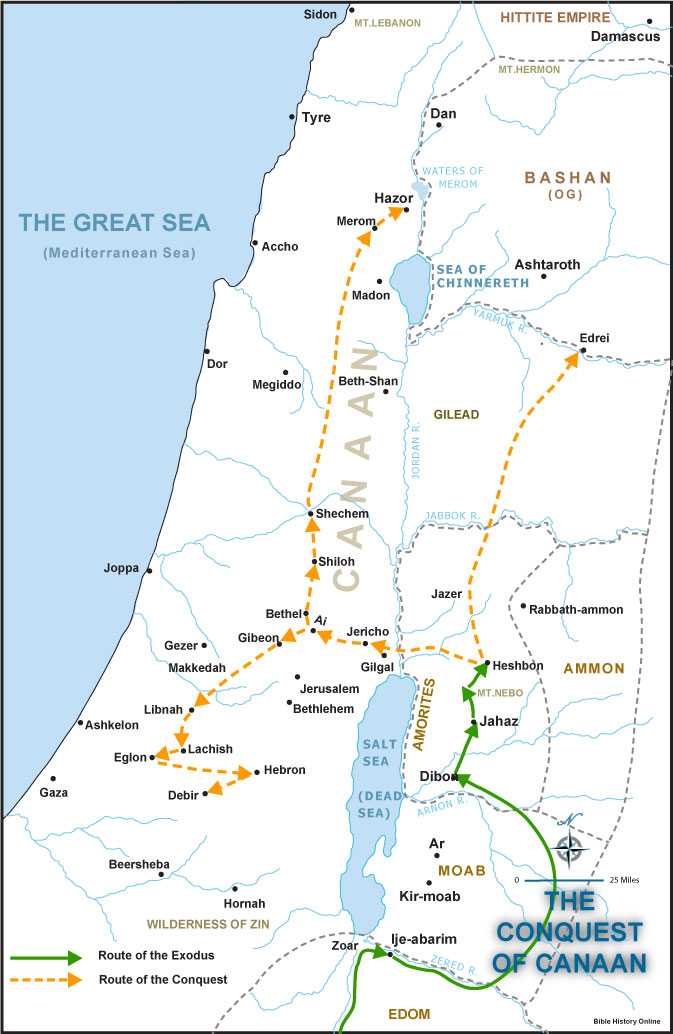 Bild: www.bible-history-com
JERICHO
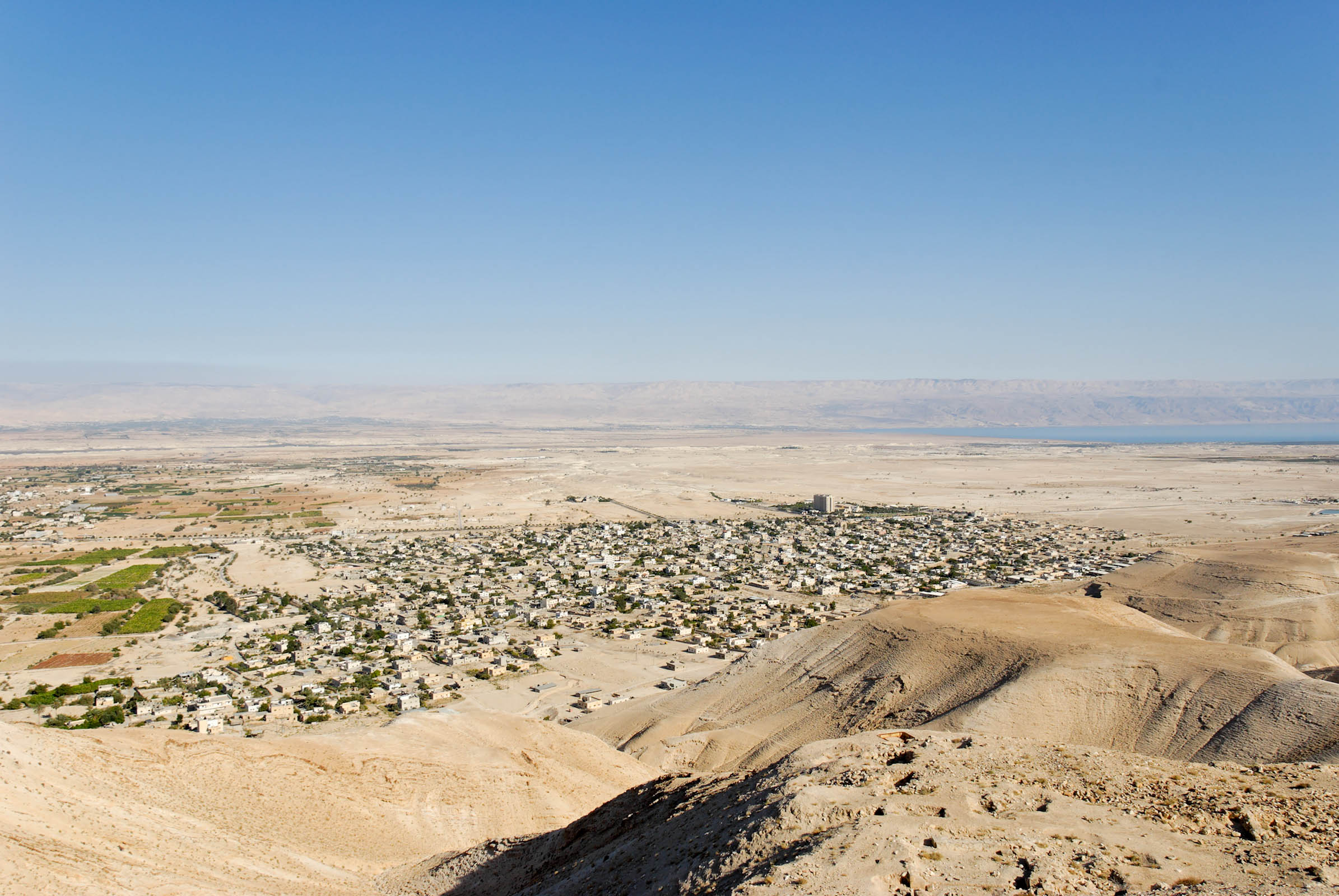 DIE EINNAHME JERICHOS
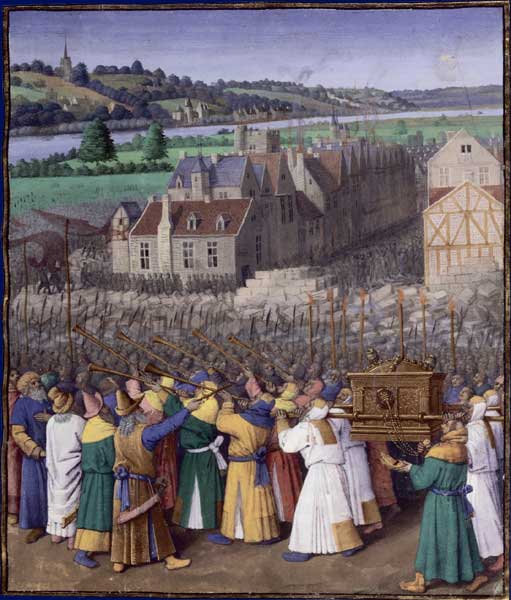 Bild: Jean Fouquet, ca. 1452-1460
DIE ANTIKE STADT JERICHO
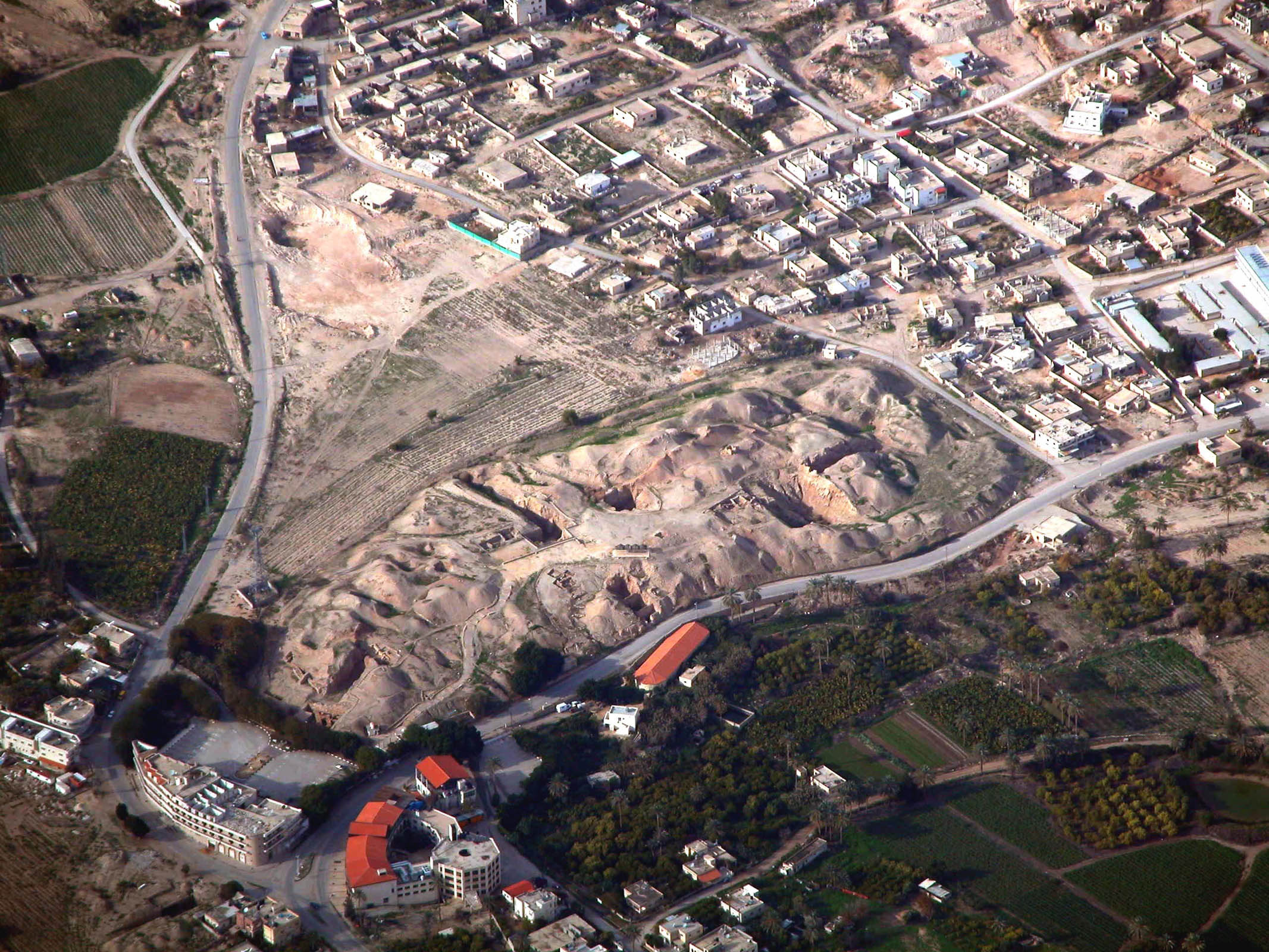 DIE ANTIKE STADT JERICHO
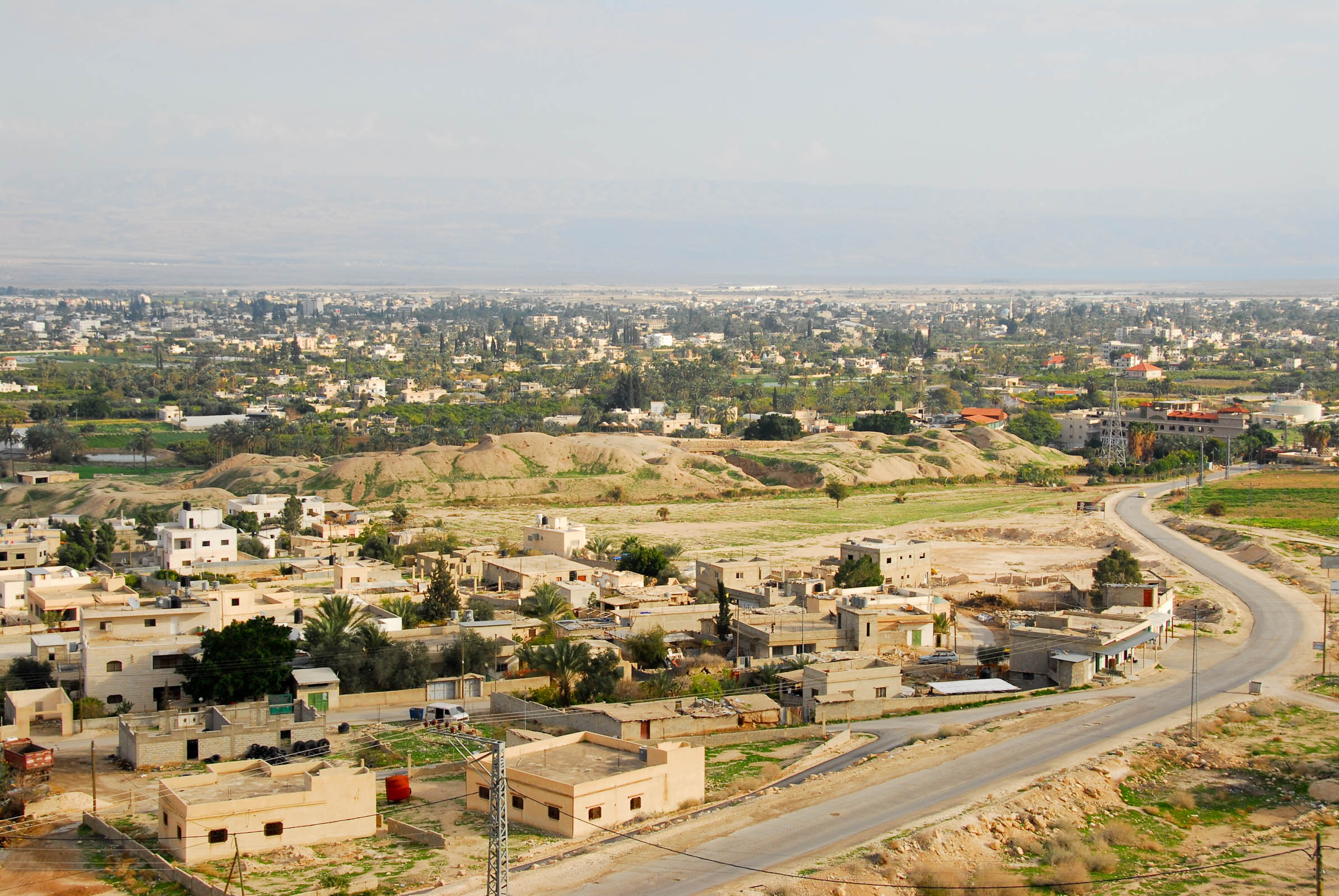 DIE EROBERUNG VON AI
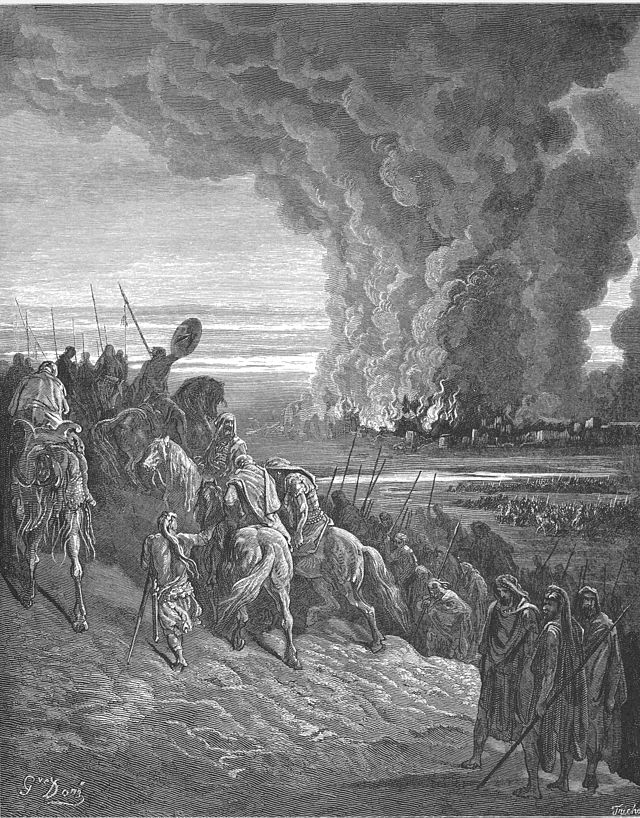 Bild: Gustave Dore (1866)
Die Einnahme des Landes   1.	Jericho und Ai   2.	Der Feldzug im Süden   3.  Der Feldzug im Norden
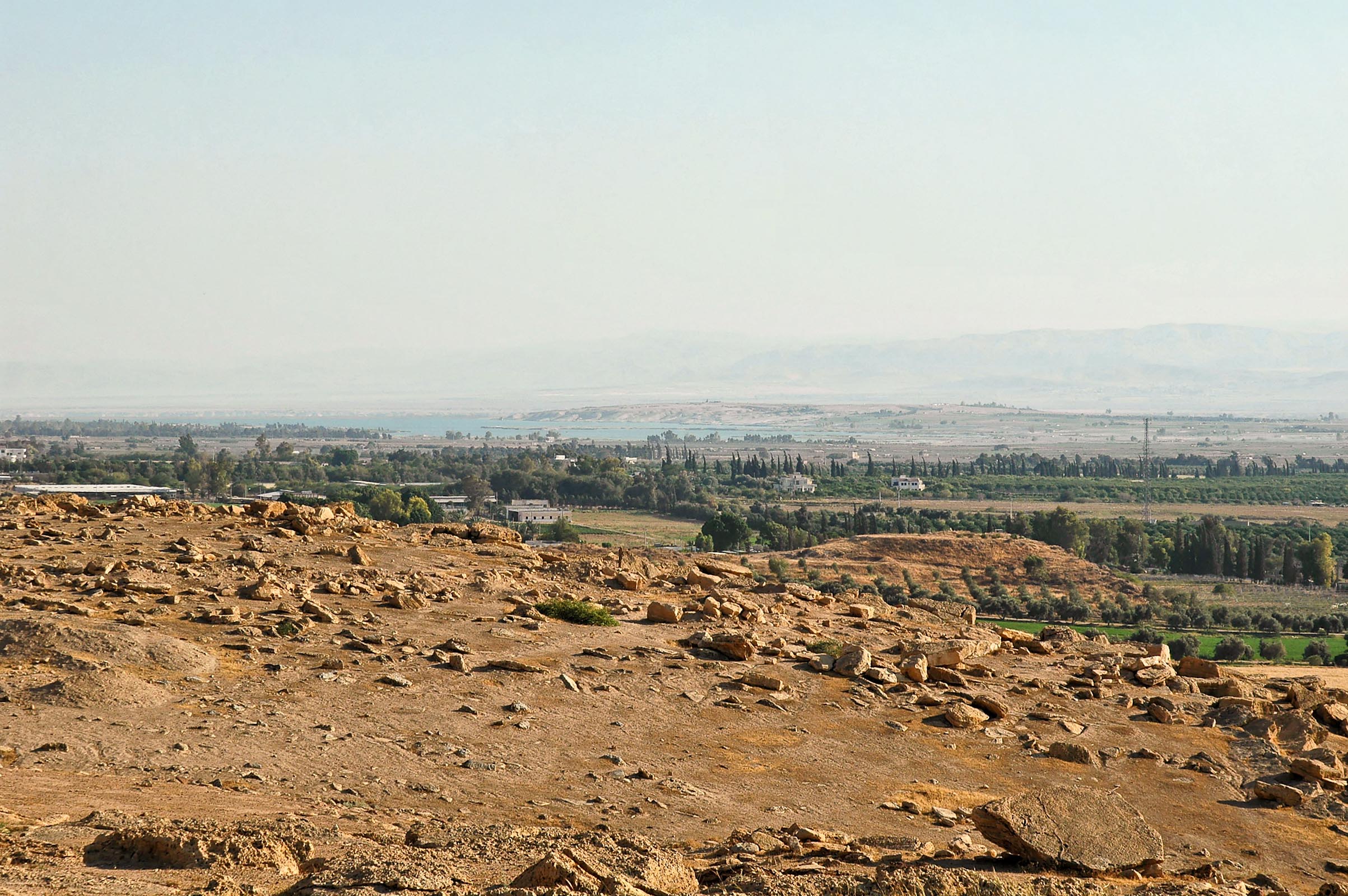 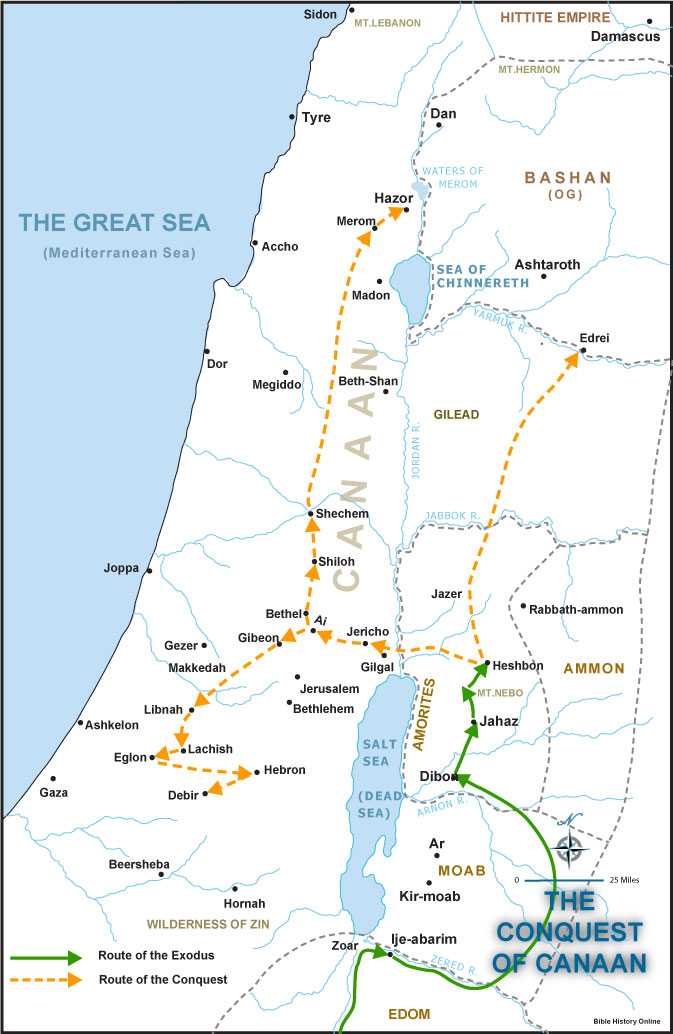 DER FELZUG IM SÜDEN
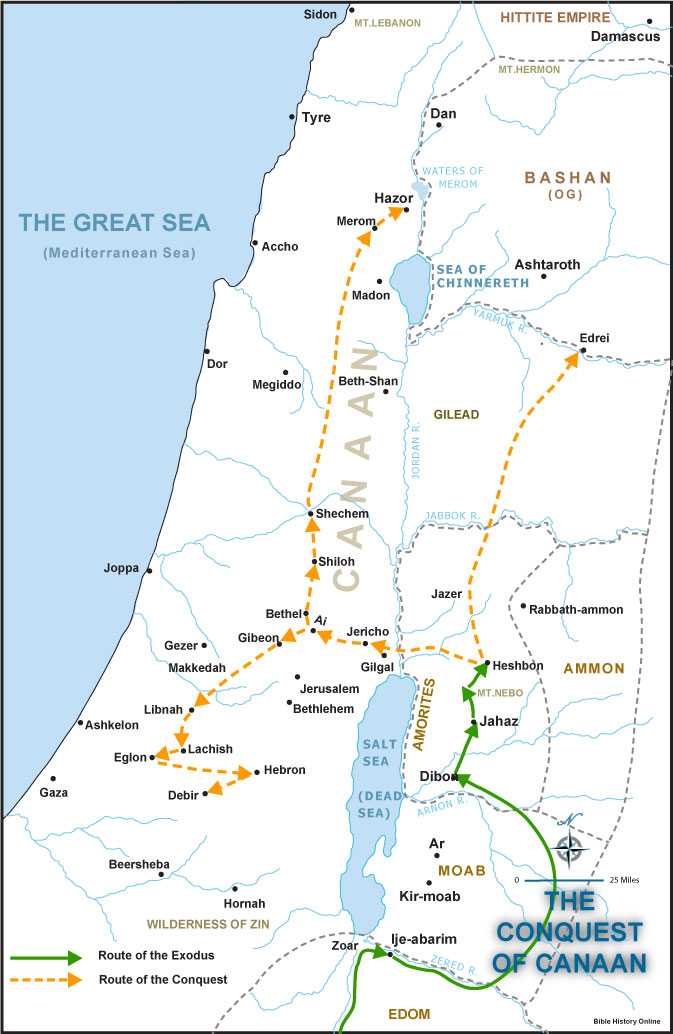 Bild: www.bible-history-com
JOSUA BEFIEHLT DER SONNE STILLZUSTEHEN
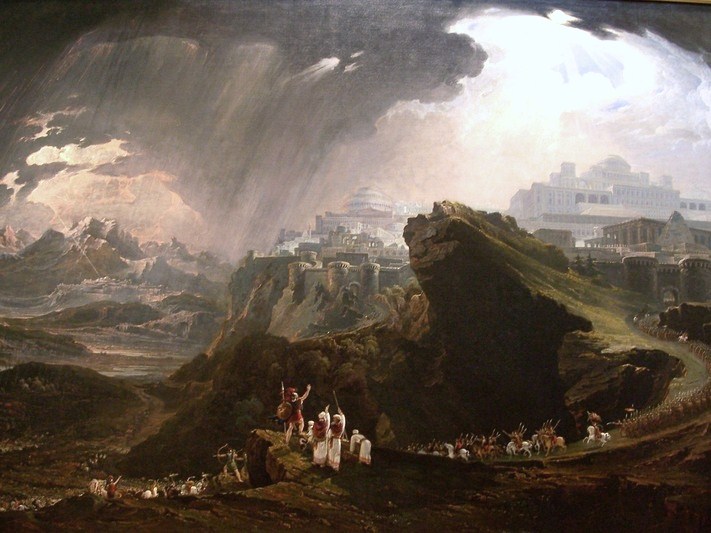 Bild: John Martin (1816)
Die Einnahme des Landes   1.	Jericho und Ai   2.	Der Feldzug im Süden   3.  Der Feldzug im Norden
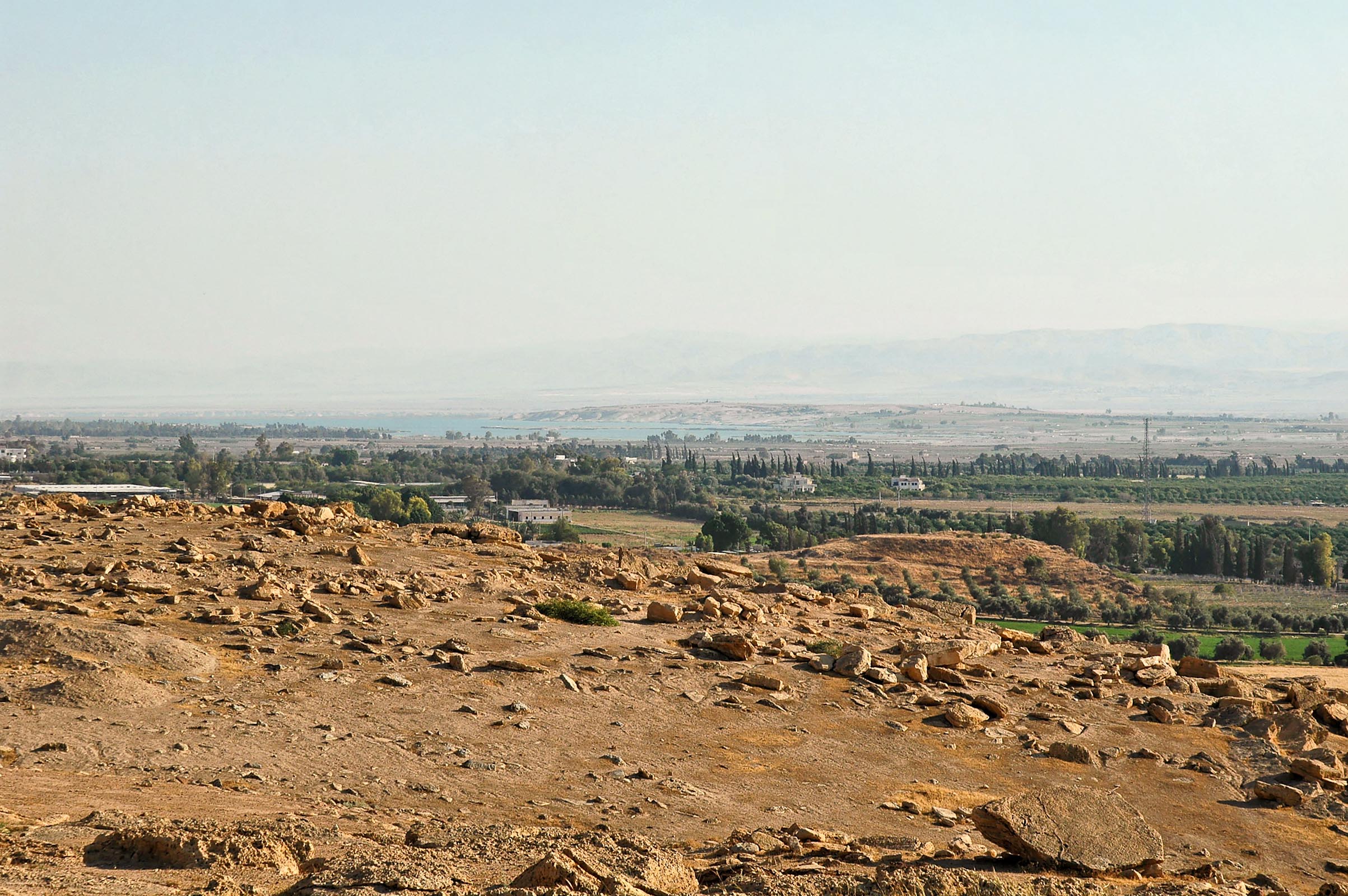 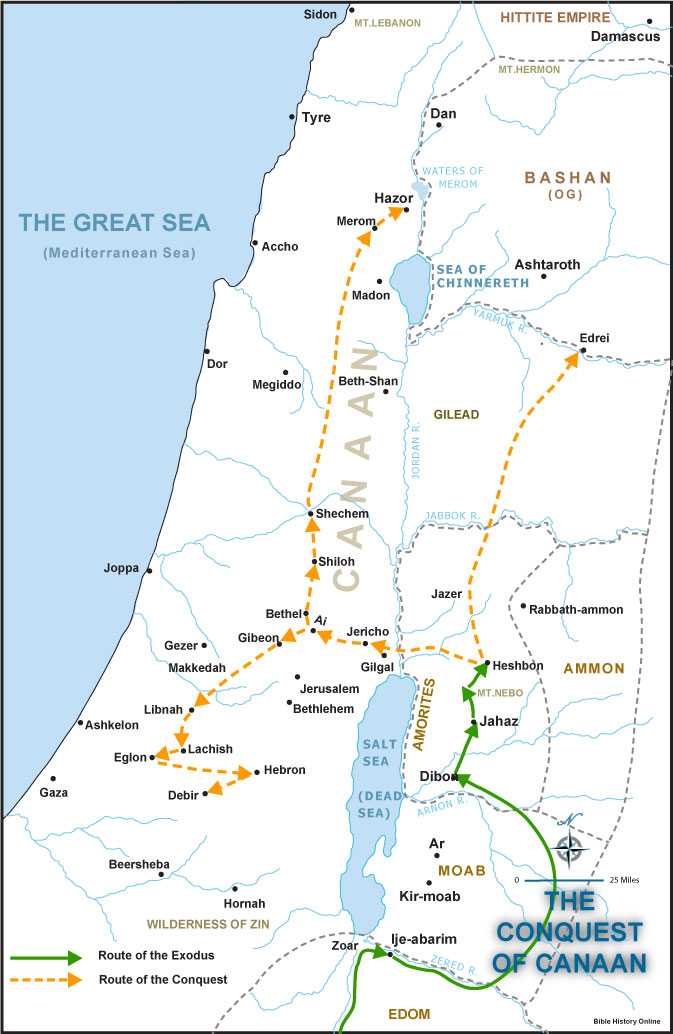 DER FELZUG IMNORDEN
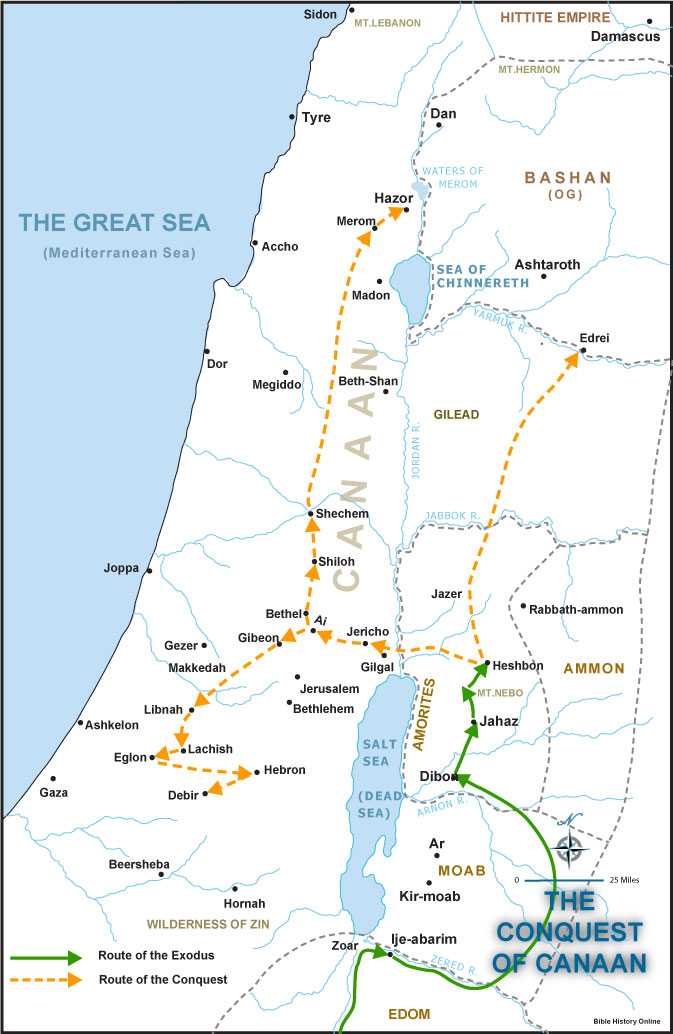 Bild: www.bible-history-com
AUSGRABUNGEN IN HAZOR
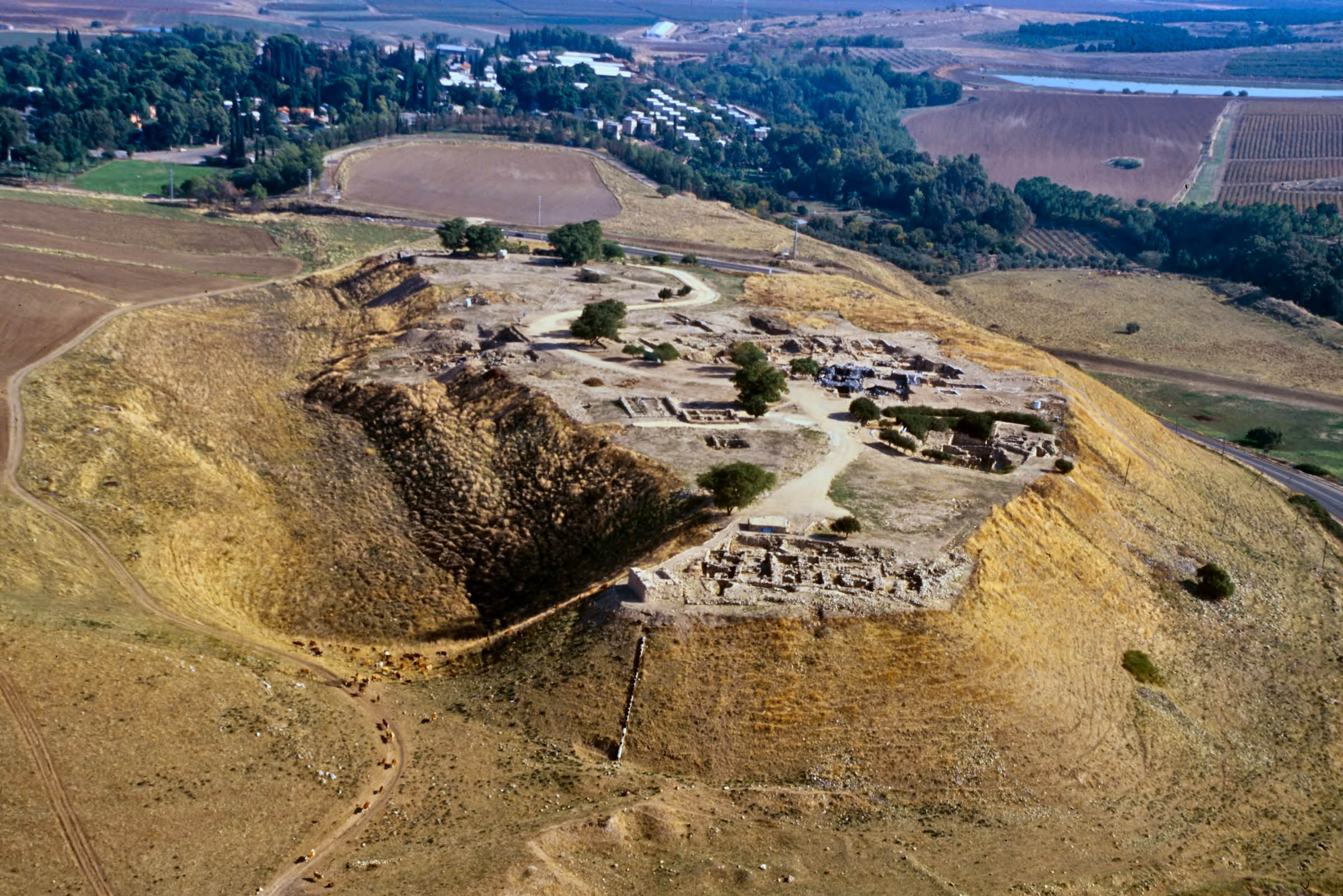 Josua und die Landnahme   Einleitung   1.	Im Ostjordanland   2.	Josua, der Sohn Nuns   3.  Die Einnahme des Landes   4.  Die Verteilung des Landes   Schlusswort
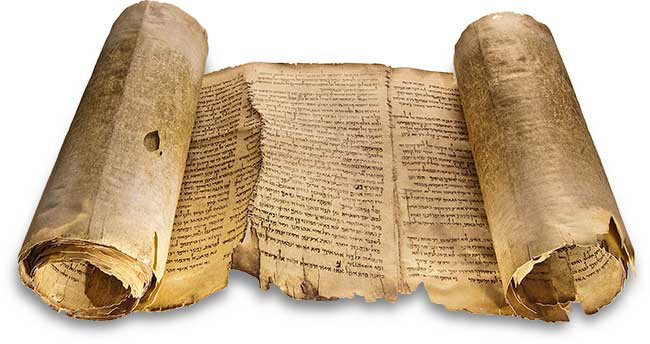 DIE VERTEILUNG DES LANDES
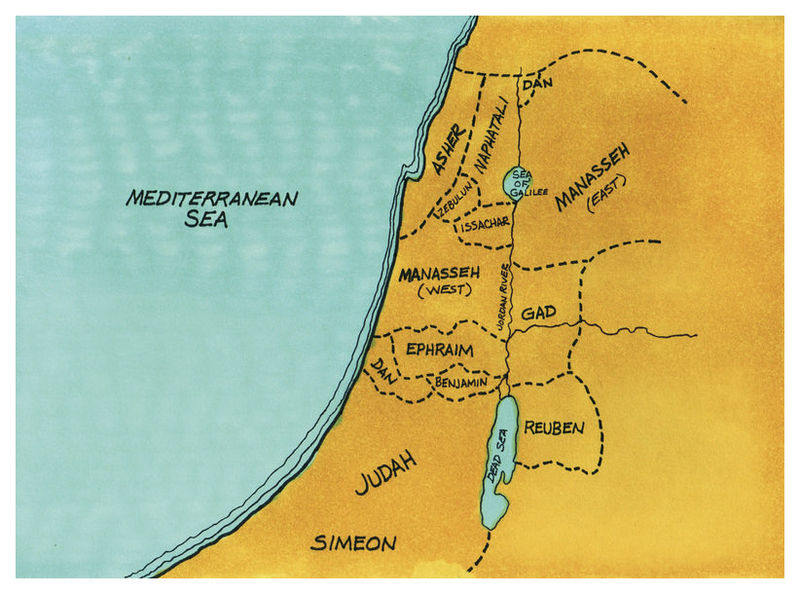 Bild: Biblical Illustrations by Jim Padgetts (1984), CC-BY-SA 3.0
DIE SECHS FREISTÄDTE
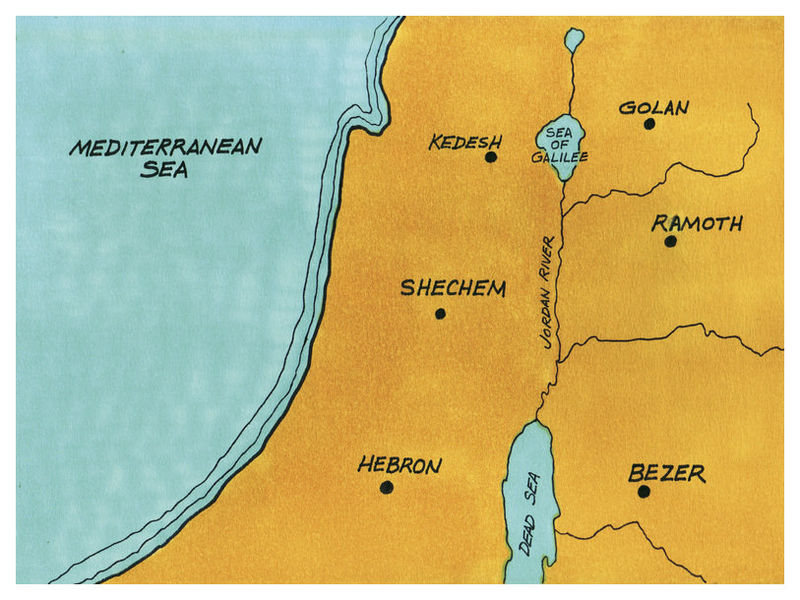 Bild: Biblical Illustrations by Jim Padgetts (1984), CC-BY-SA 3.0
Jos 13,6: Ich selbst werde sie vor den Söhnen Israel vertreiben.
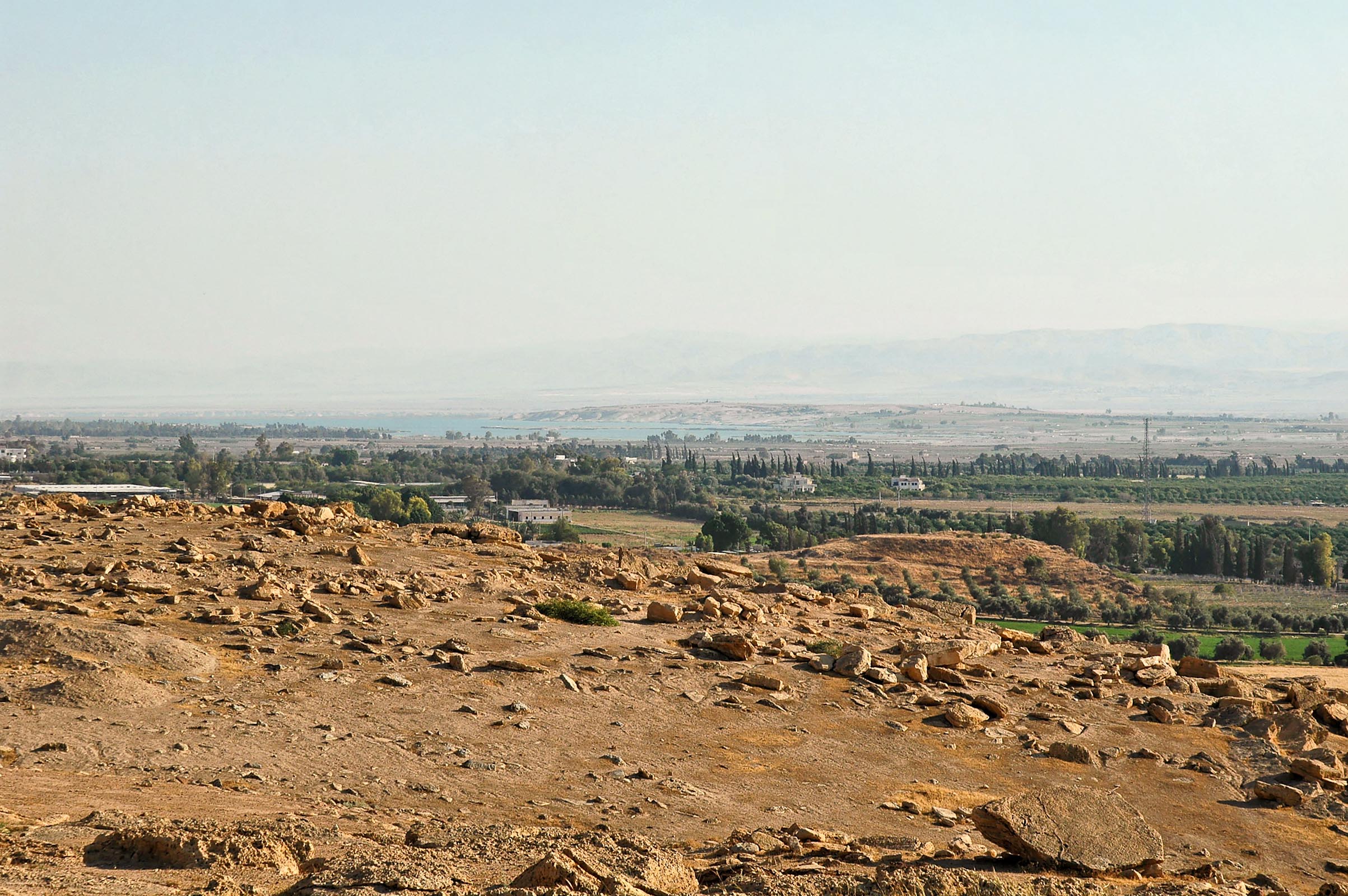 DIE VERTEILUNG DES LANDES
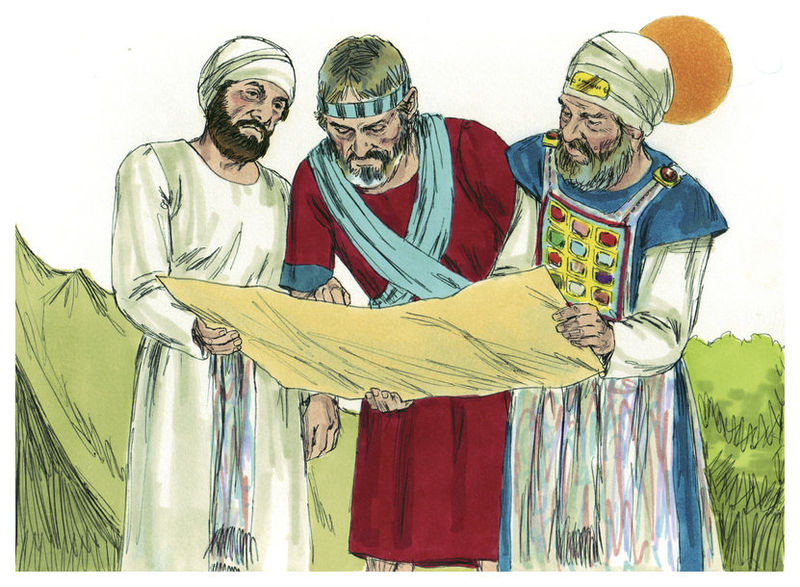 Bild: Biblical Illustrations by Jim Padgetts (1984), CC-BY-SA 3.0
DIE ABSCHIEDSREDEN JOSUAS
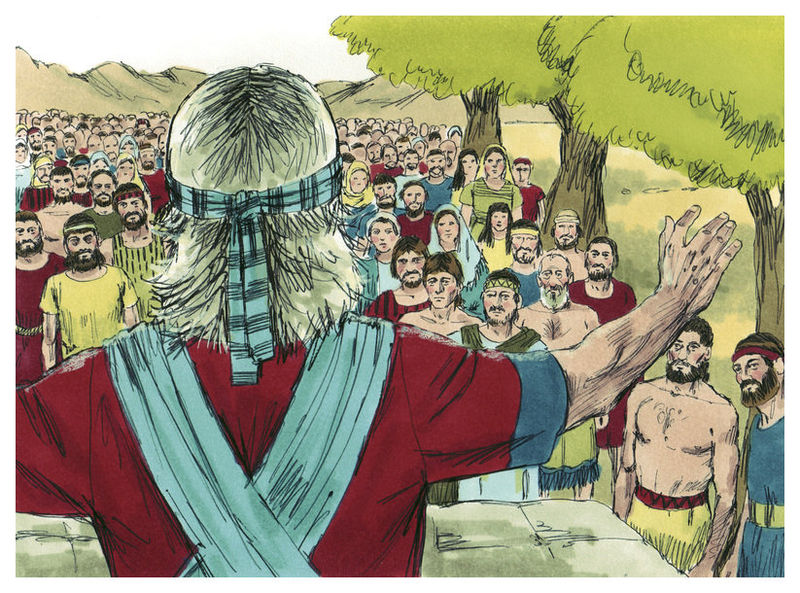 Bild: Biblical Illustrations by Jim Padgetts (1984), CC-BY-SA 3.0
SICHEM
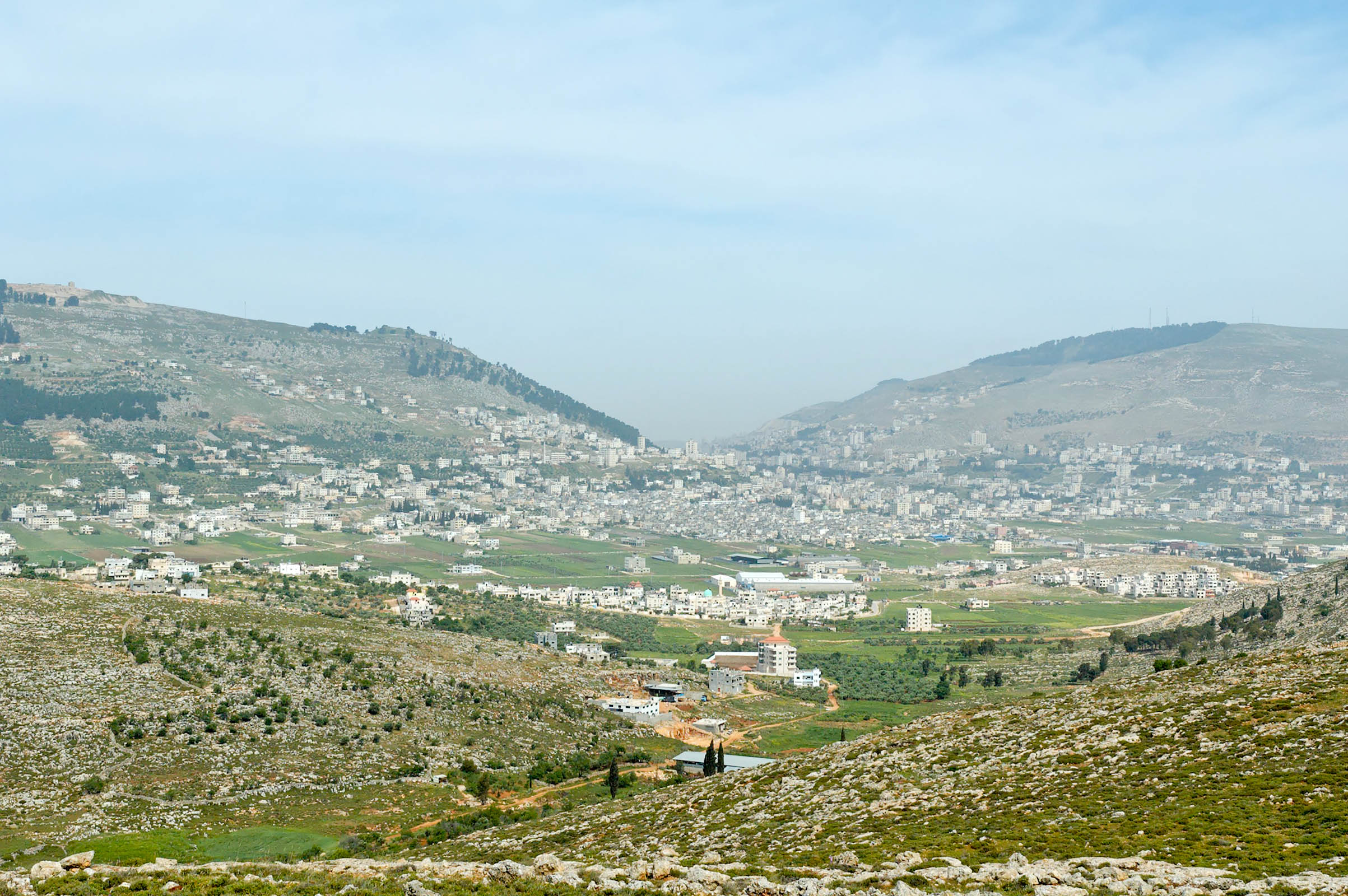 Jos 24,14: So fürchtet nun den Herrn und dient ihm in Aufrichtigkeit und Treue.
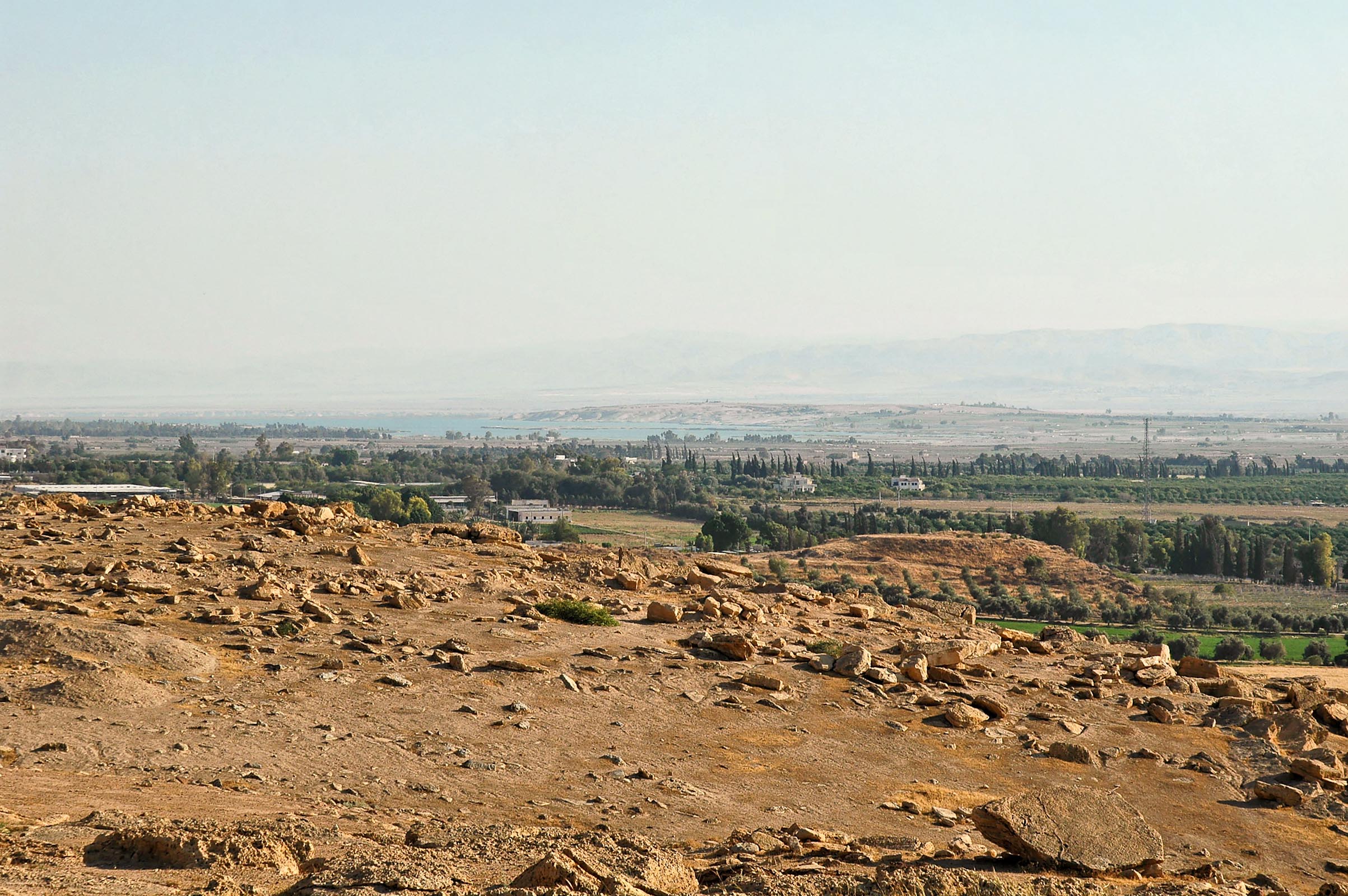 Jos 24,15: Ich aber und mein Haus, wir wollen dem Herrn dienen.
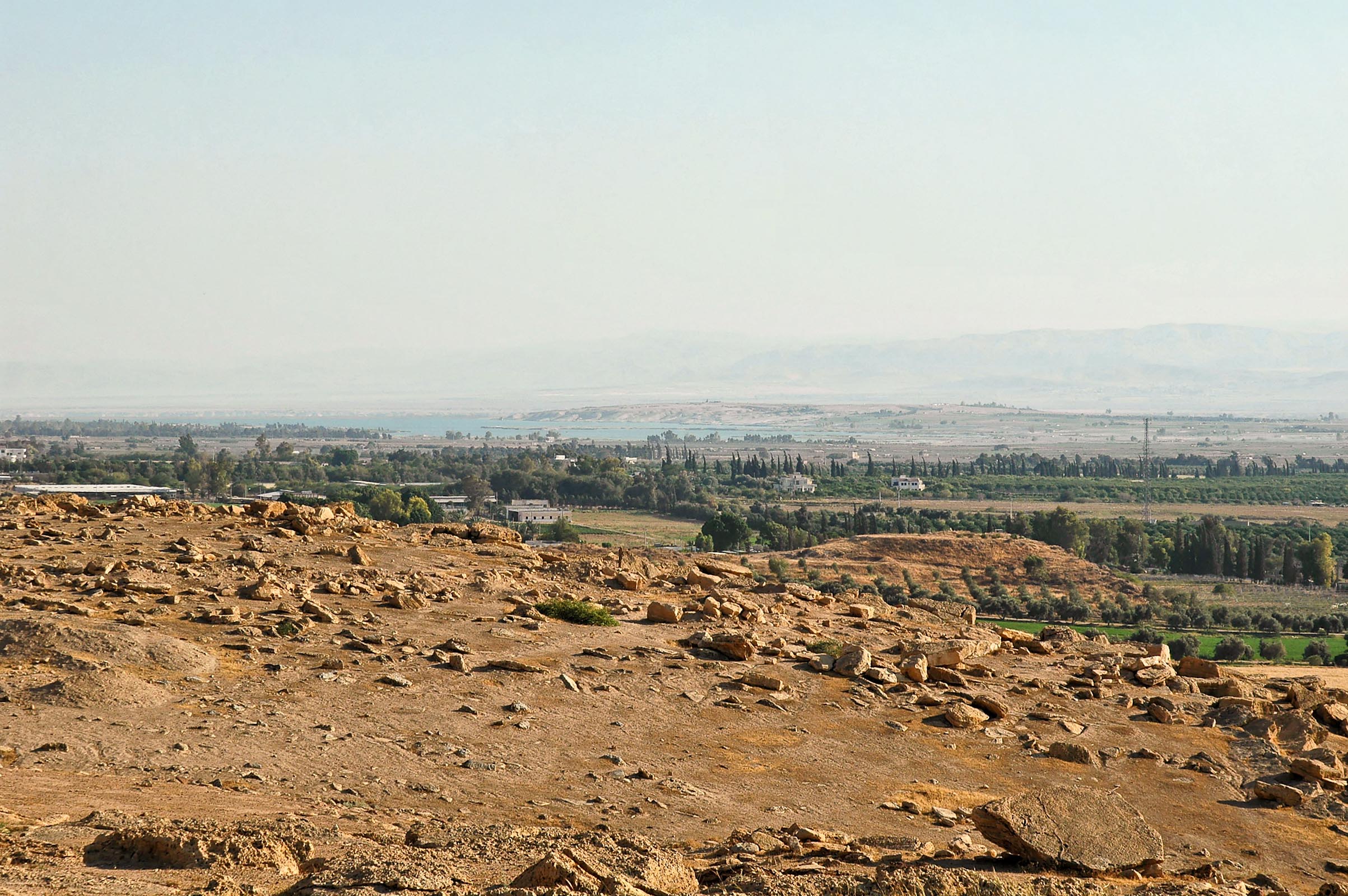 DER BUNDESSTEIN IN SICHEM
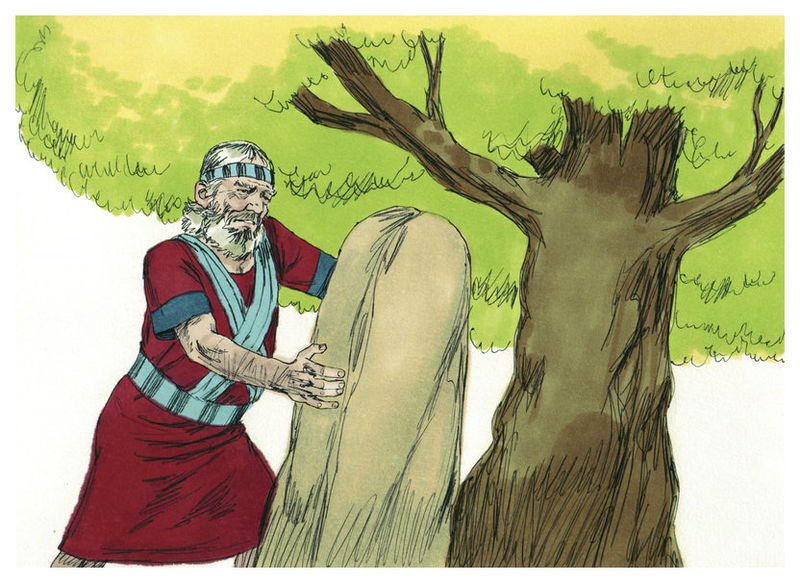 Bild: Biblical Illustrations by Jim Padgetts (1984), CC-BY-SA 3.0
AUSGRABUNGEN IN SICHEM
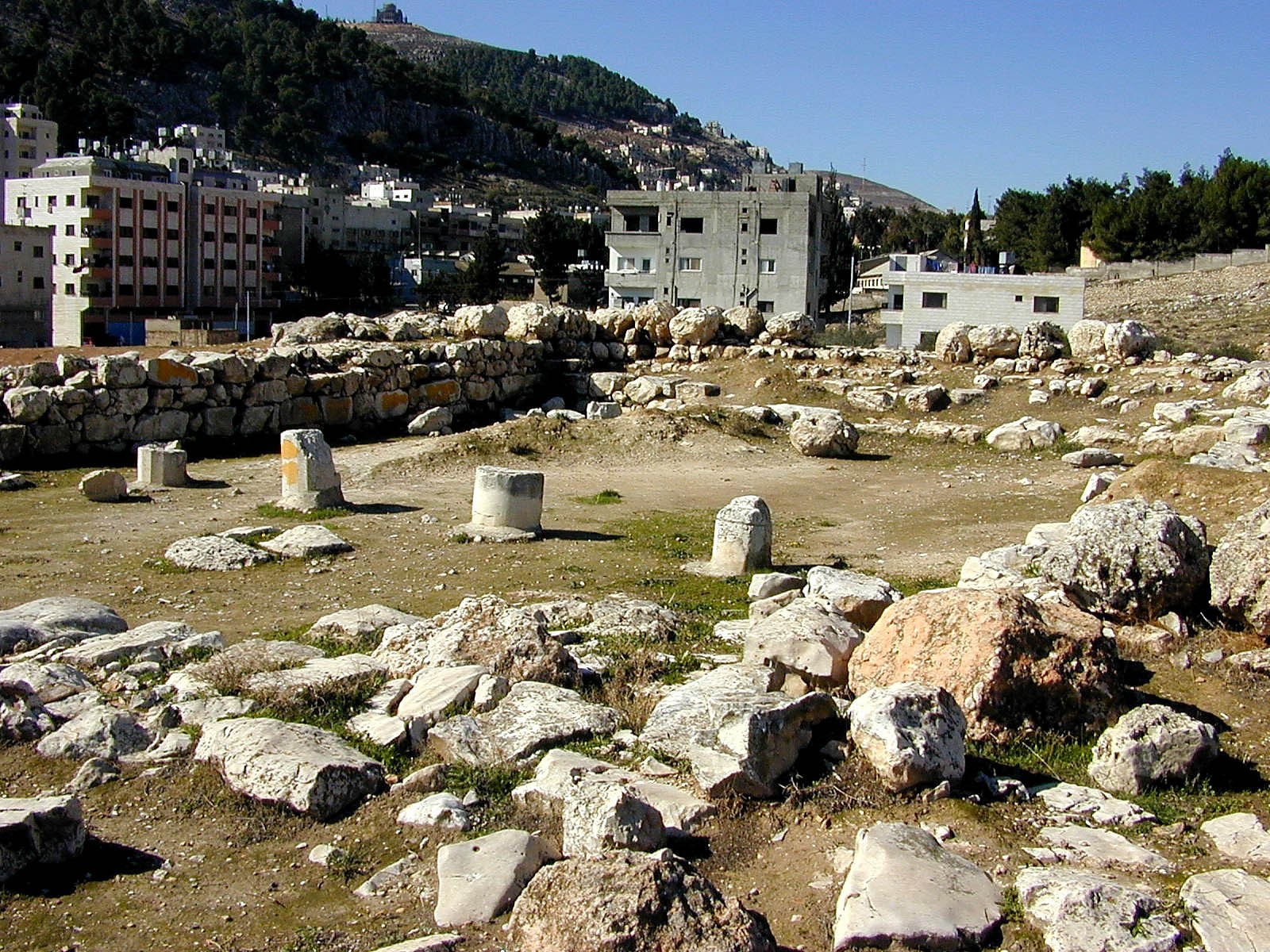 DER BUNDESSTEIN IN SICHEM
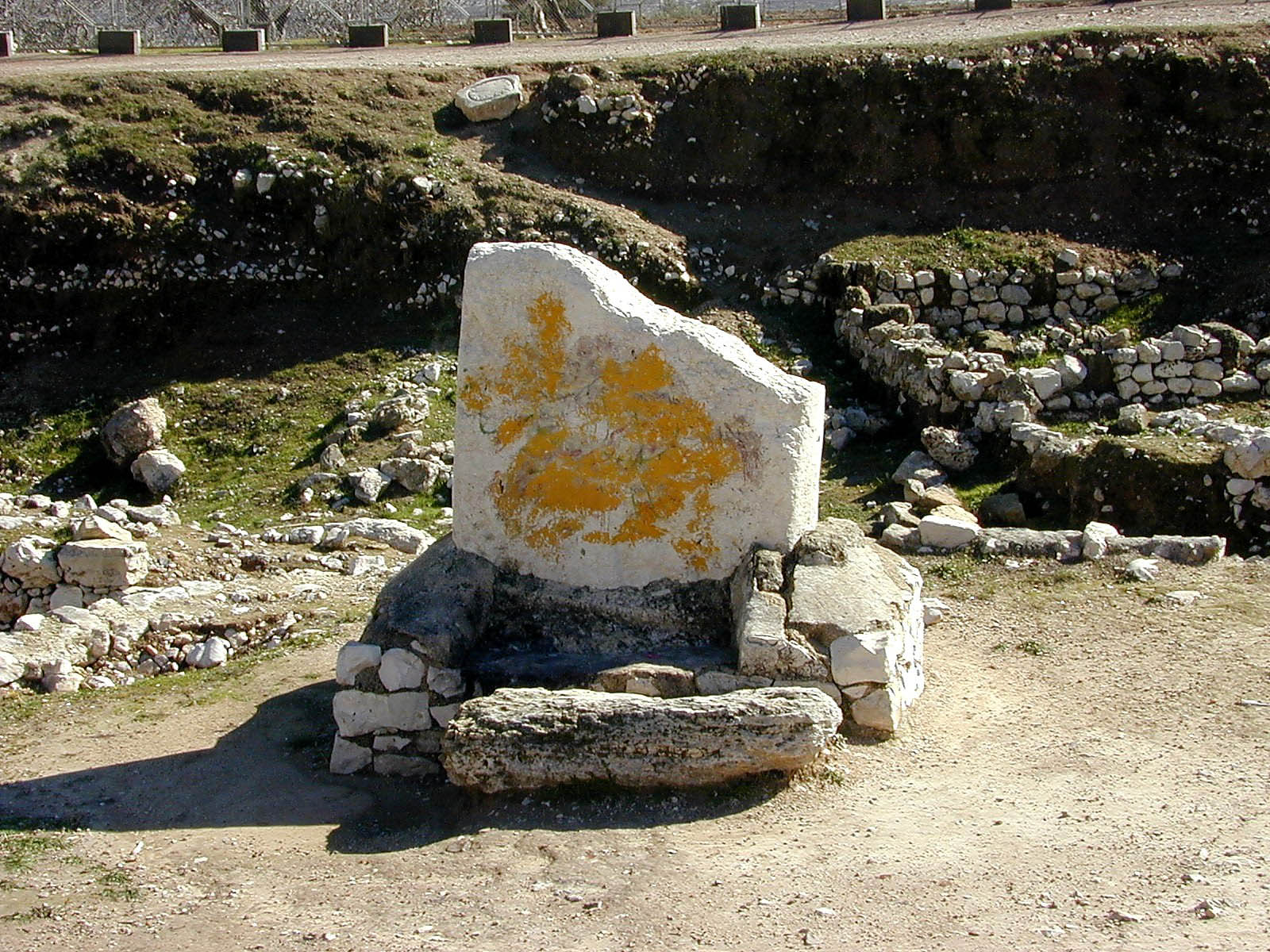 Exkurs zur Datierung
um 1400 v. Chr.
um 1230 v. Chr.
Exkurs zur Datierung
um 1400 v. Chr.
um 1230 v. Chr.
Exkurs zur Datierung
um 1560 v. Chr.
DIE LEHMMAUER JERICHOS
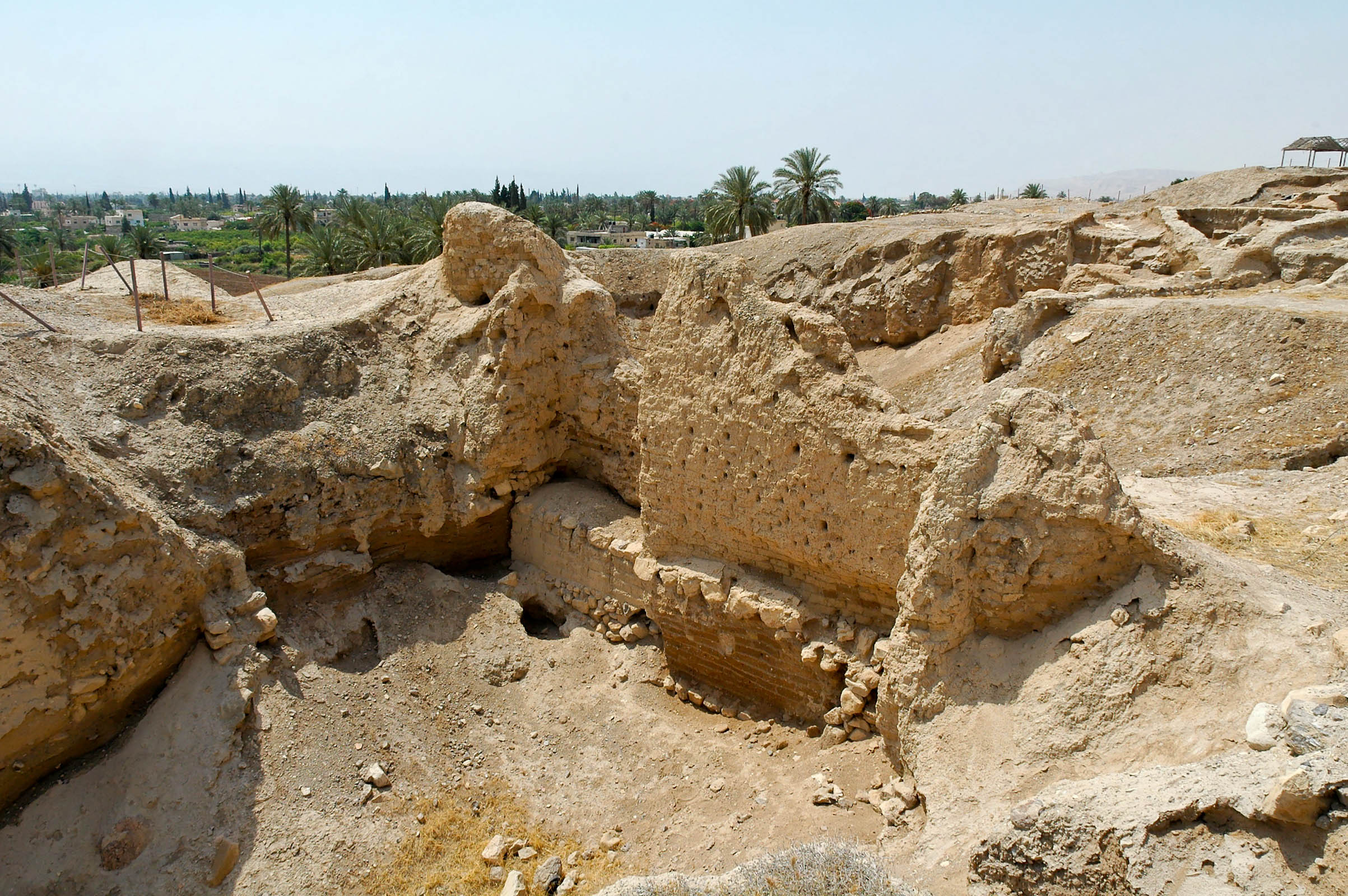 KORNBEHÄLTER
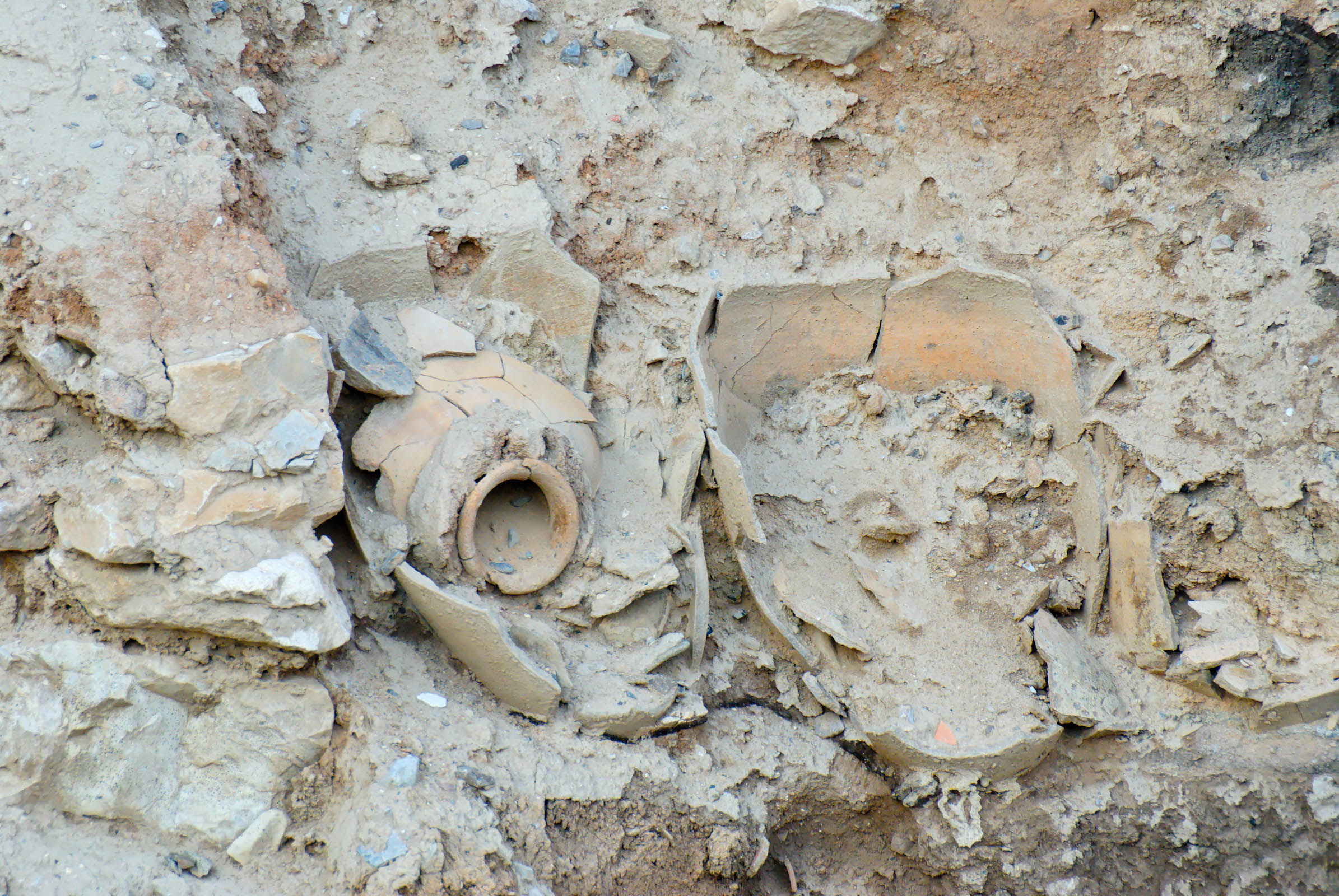 Josua und die Landnahme   Einleitung   1.	Im Ostjordanland   2.	Josua, der Sohn Nuns   3.  Die Einnahme des Landes   4.  Die Verteilung des Landes   Schlusswort
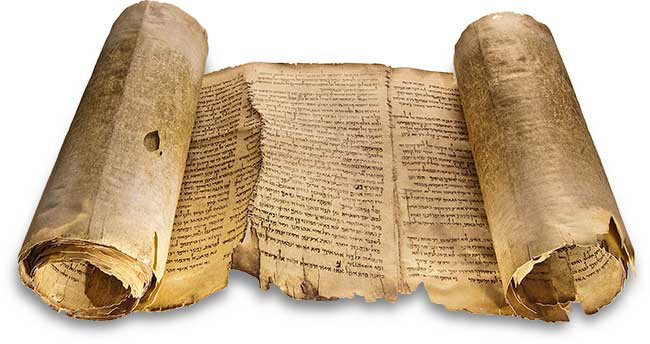 Jos 21,45: Es fiel kein Wort dahin von all den guten Worten, die der Herr zum haus Israel geredet hatte. Alles traf ein.
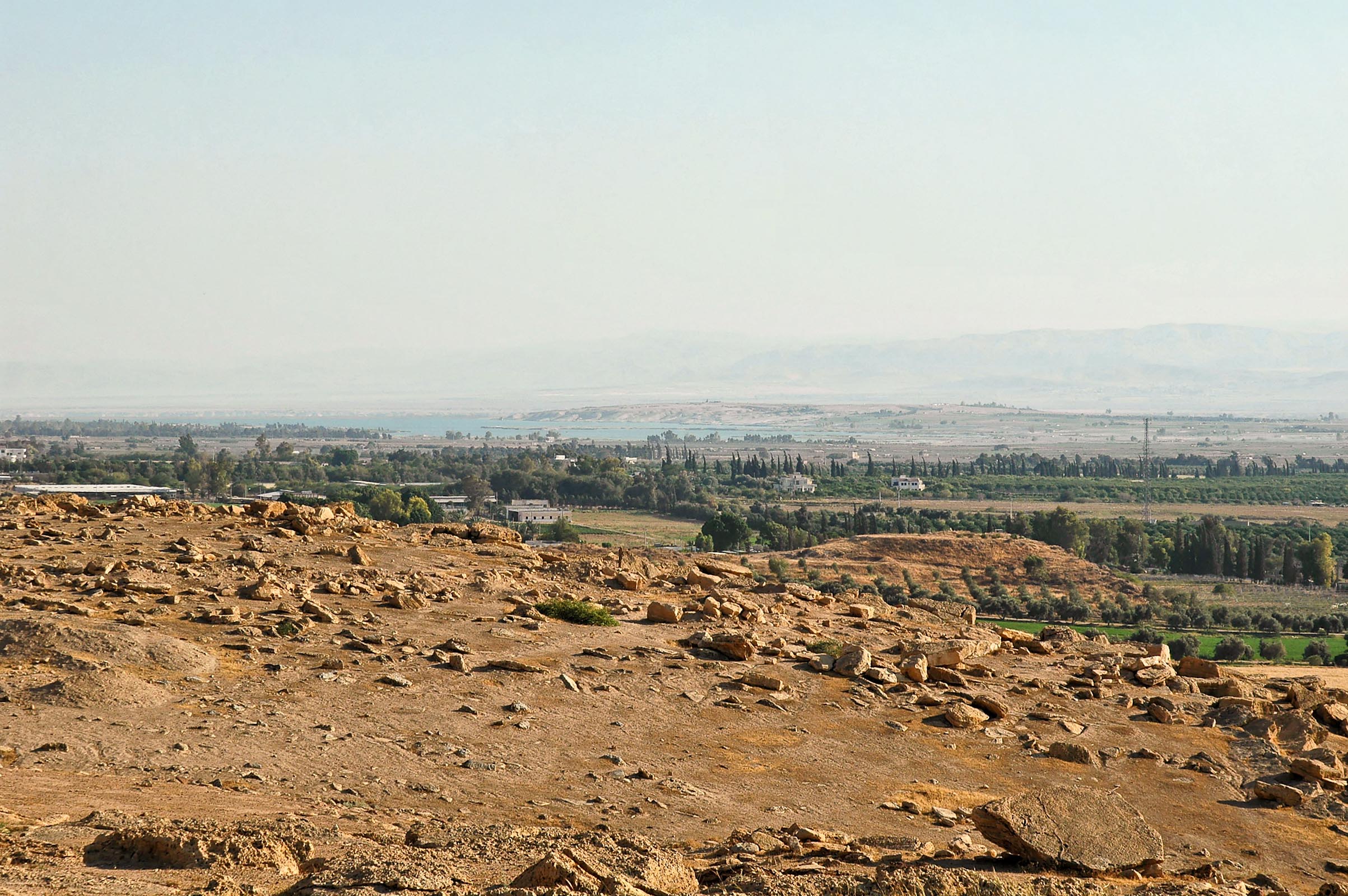 Josua und die Landnahme
(Bibelkurs, Teil 8/24)